การจัดการบรรณานุกรมด้วยโปรแกรม
EndNote Web
EndNote Web คืออะไร?
โปรแกรมจัดการทางบรรณานุกรมซึ่งทำงานบนเว็บ (Web) ที่ผู้ใช้สามารถจัดการข้อมูลการอ้างอิงในเนื้อหา (Citation) และรายการอ้างอิงหรือบรรณานุกรมท้ายเล่ม (Reference / Bibliography) ได้อย่างสะดวก รวดเร็ว โดยสามารถเลือกการแสดงผลหรือการจัดเก็บบรรณานุกรมหรือการอ้างอิงตามมาตรฐานได้อย่างถูกต้องและหลายรูปแบบ
EndNote Web มีประโยชน์อย่างไร
ช่วยจัดการและจัดเก็บรายการบรรณานุกรม หรือรายการ 
   อ้างอิงได้อย่างเป็นระบบทุกภาษา
 ใช้งานได้ฟรี 1 ปี โดยลงทะเบียนภายใต้ IP MFU  เข้าใช้ผ่าน  
   อินเตอร์เน็ตทุกที่ทุกเวลา จัดเก็บบรรณานุกรมได้กว่า 
   10,000 รายการ
 มีรูปแบบบรรณานุกรมที่เป็นมาตรฐานให้เลือกกว่า 3,300 
   รูปแบบ
 สืบค้นและถ่ายโอนข้อมูลอ้างอิงจากฐานข้อมูลออนไลน์ หรือ
   ผ่านเว็บไซต์ได้กว่า 100 แหล่งข้อมูล
1. ลงทะเบียน
www.myendnoteweb.com
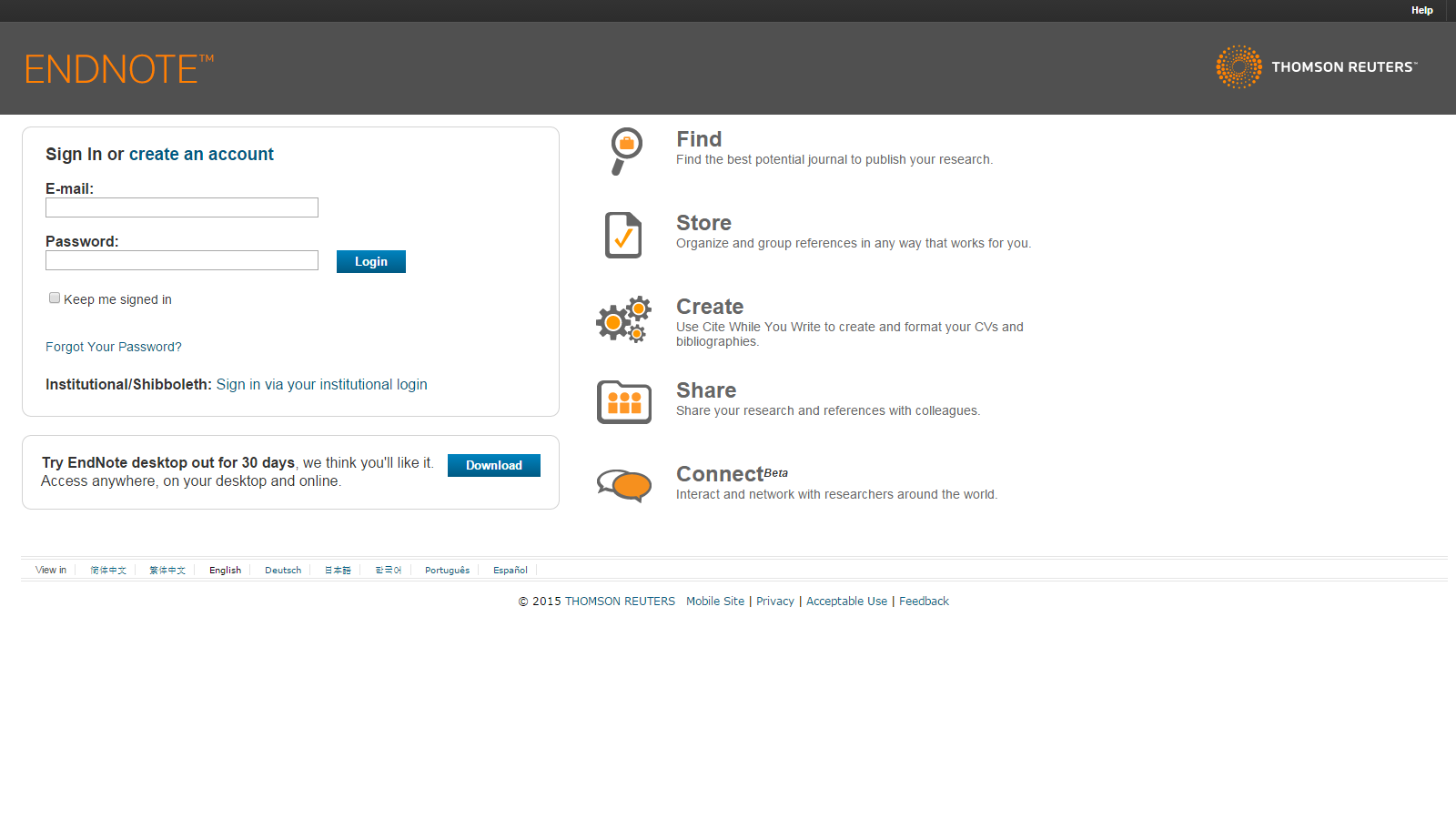 [Speaker Notes: Go to www.myendnoteweb.com and click the “create an account” link to register. 
     Enter and re-enter your Email Address and click Continue.

  * If you are already registered in ISI Web of Knowledge, you do not have to register for EndNote Web.  Go to www.myendnoteweb.com  to login using the same login credentials.]
Password ต้องประกอบด้วย ตัวเลข ตัวอักษร อักขระพิเศษ 
ไม่น้อยกว่า 8 ตัว เช่น
(Ex.  mfu123*** )
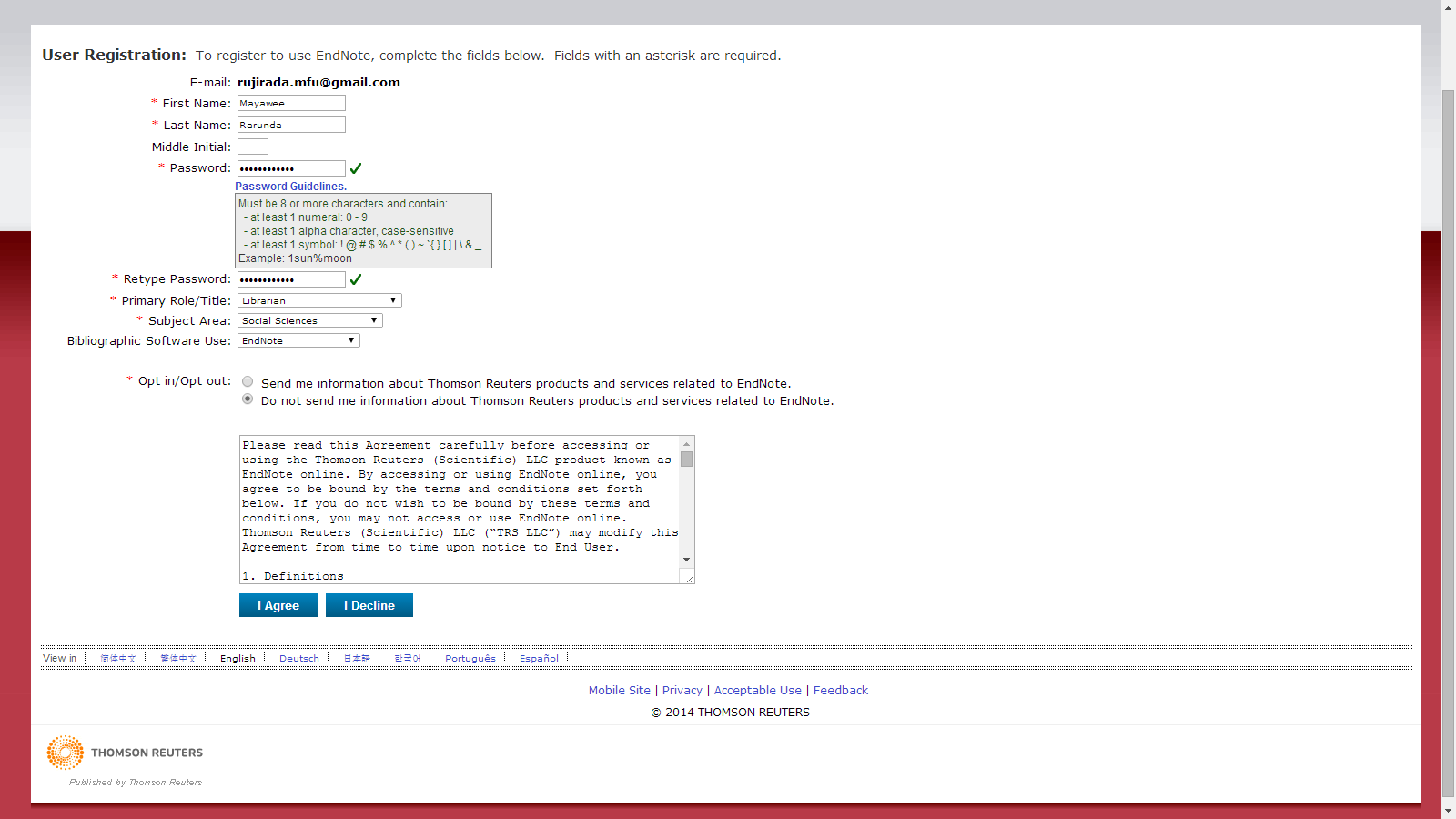 หากเข้าใช้ใหม่ทุกครั้งต้อง login ด้วยอีเมล์และรหัสผ่านที่ได้ลงทะเบียนไว้
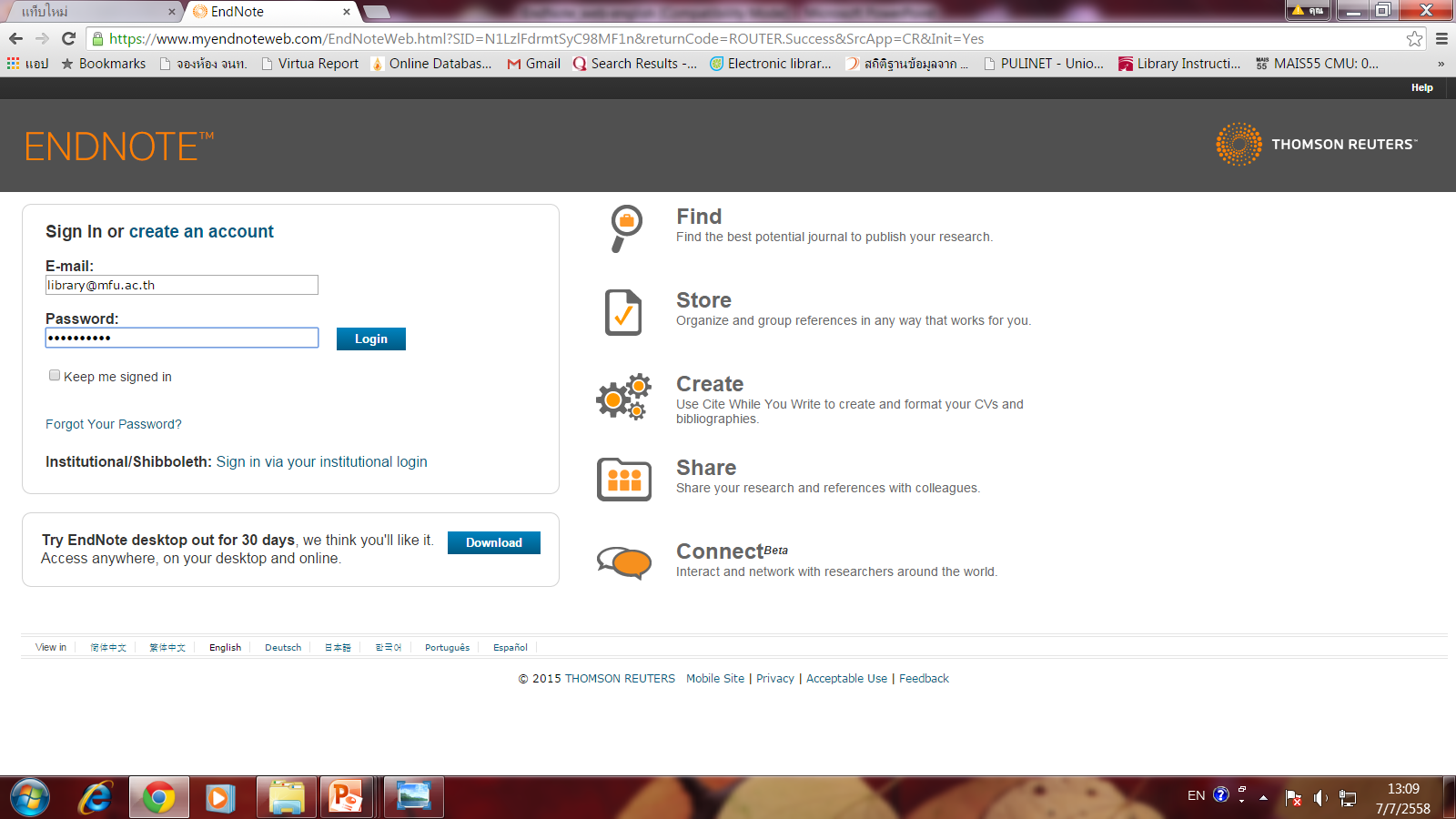 [Speaker Notes: Entering e-mail and password for login to EndNote Web Program
 ** If you do not remember your password, you can request an e-mail reminder from the EndNote online home page. Just click the Forgot Your Password? link.]
หน้าหลักของโปรแกรม EndNote
Login status
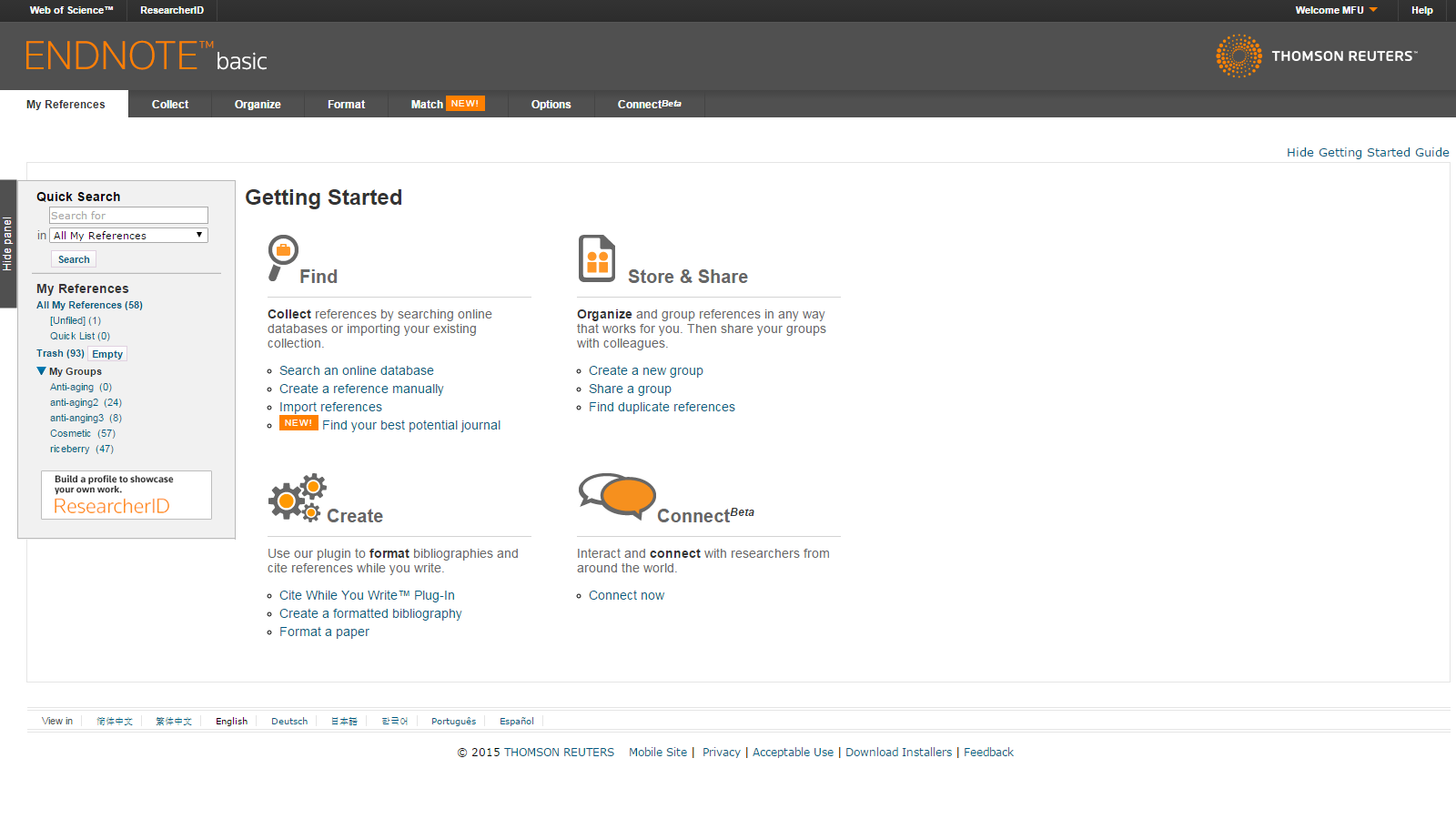 [Speaker Notes: After registering with EndNote® online, you can log into your library at any time from any computer with Internet access.]
2. ติดตั้ง  Cite while your write plug-in
เพื่อสามารถแทรกการข้อมูลบรรณานุกรม  ในโปรแกรม MS word ได้
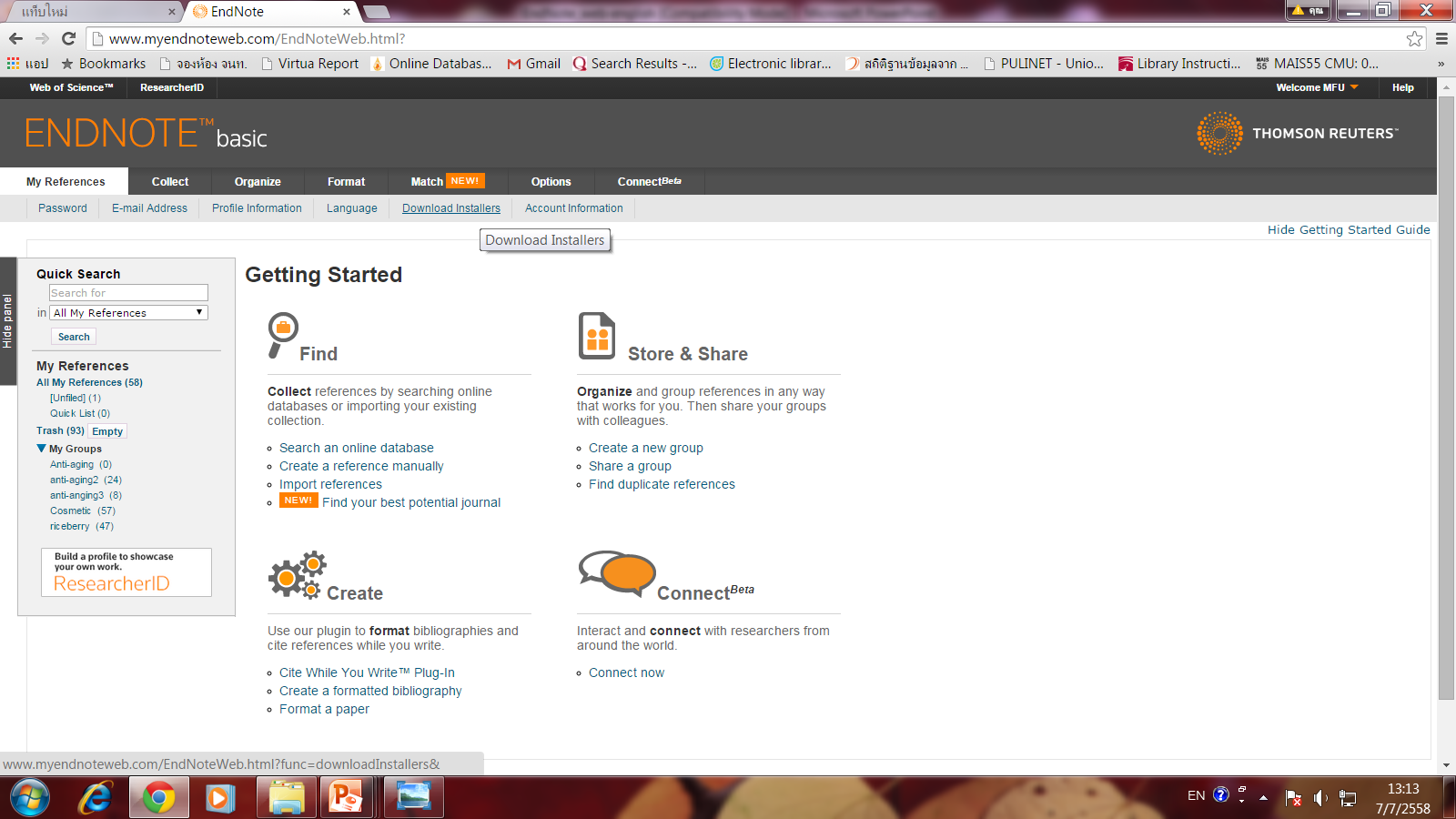 Download Plug-in
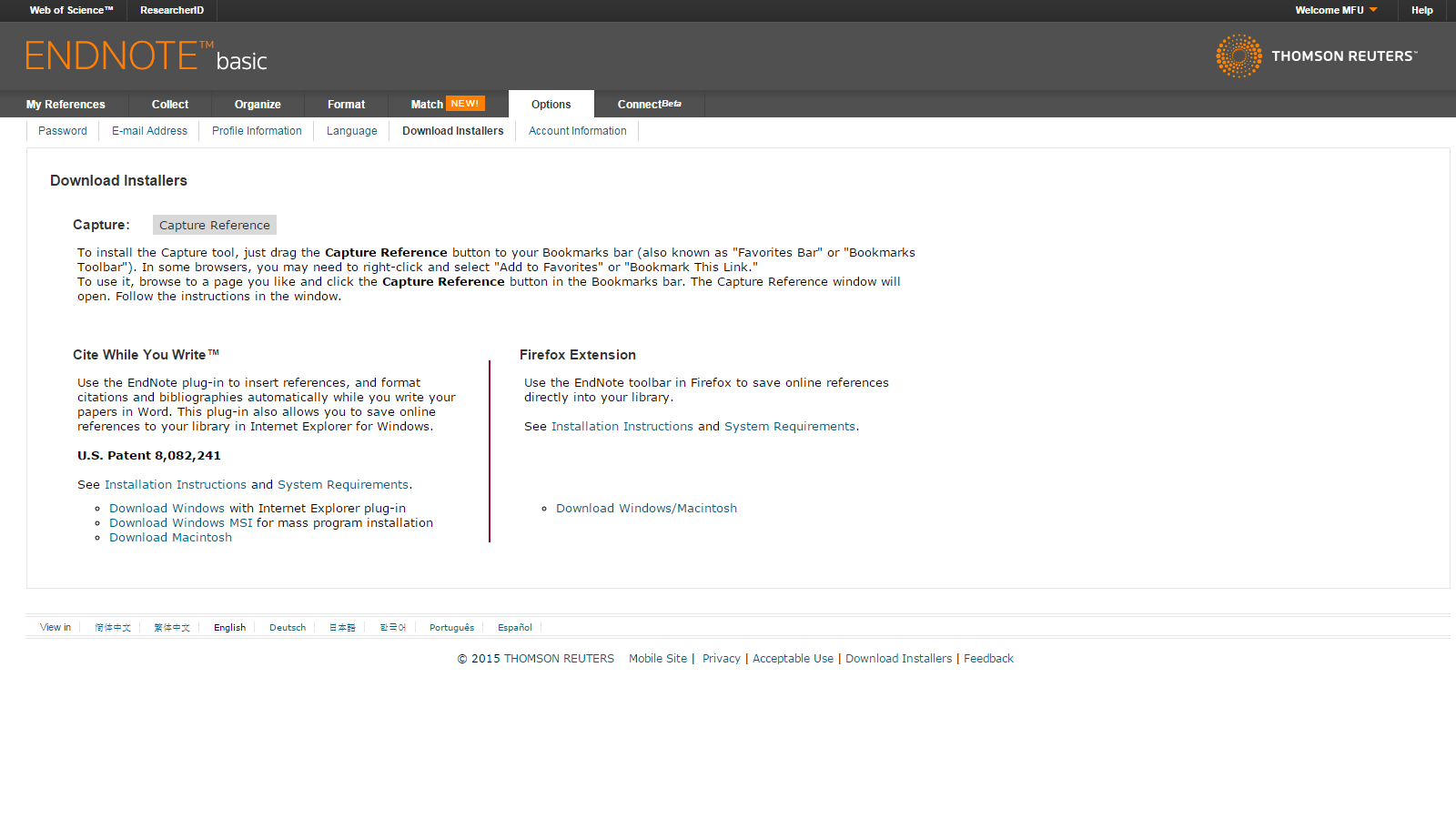 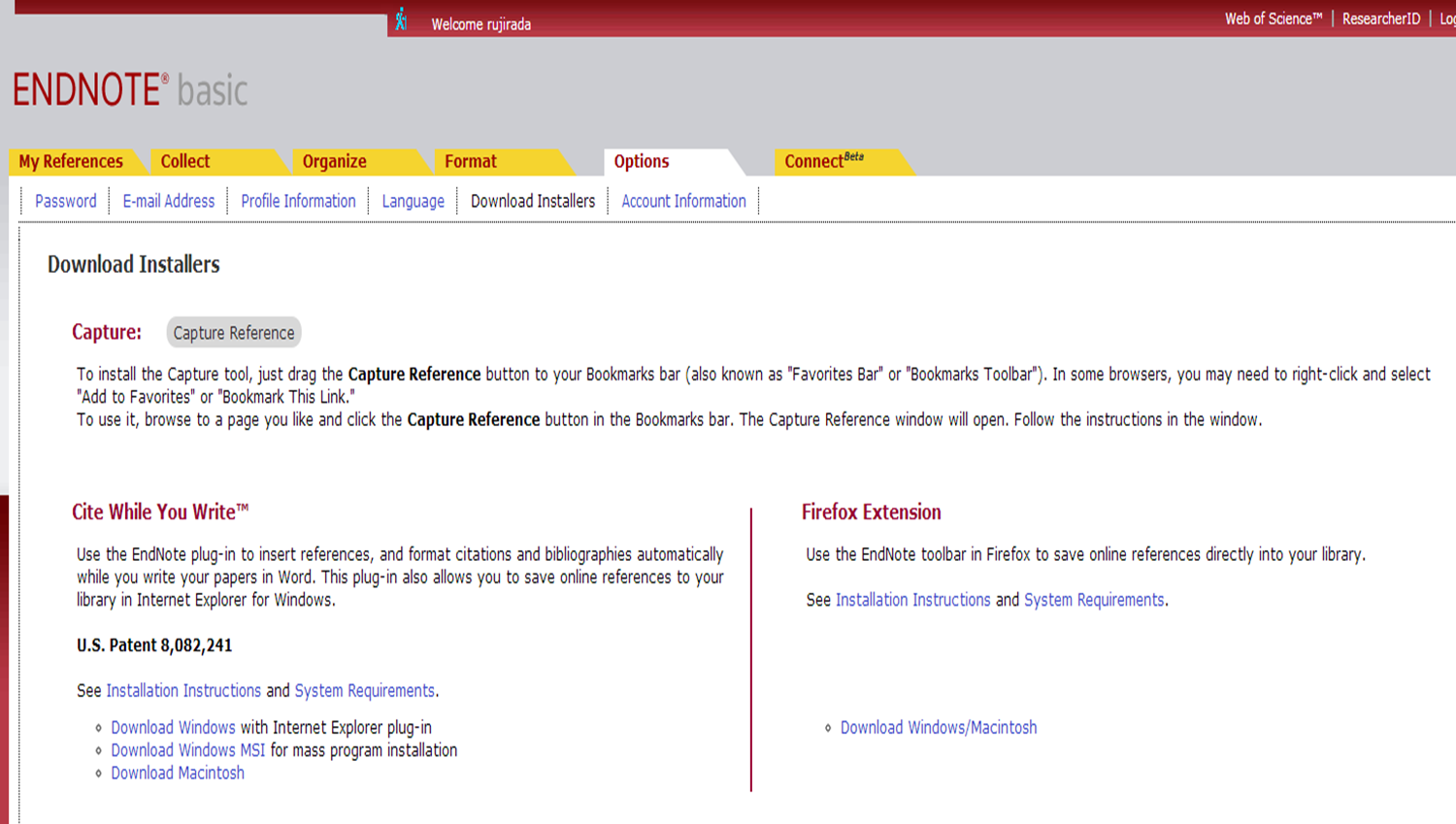 EndNote
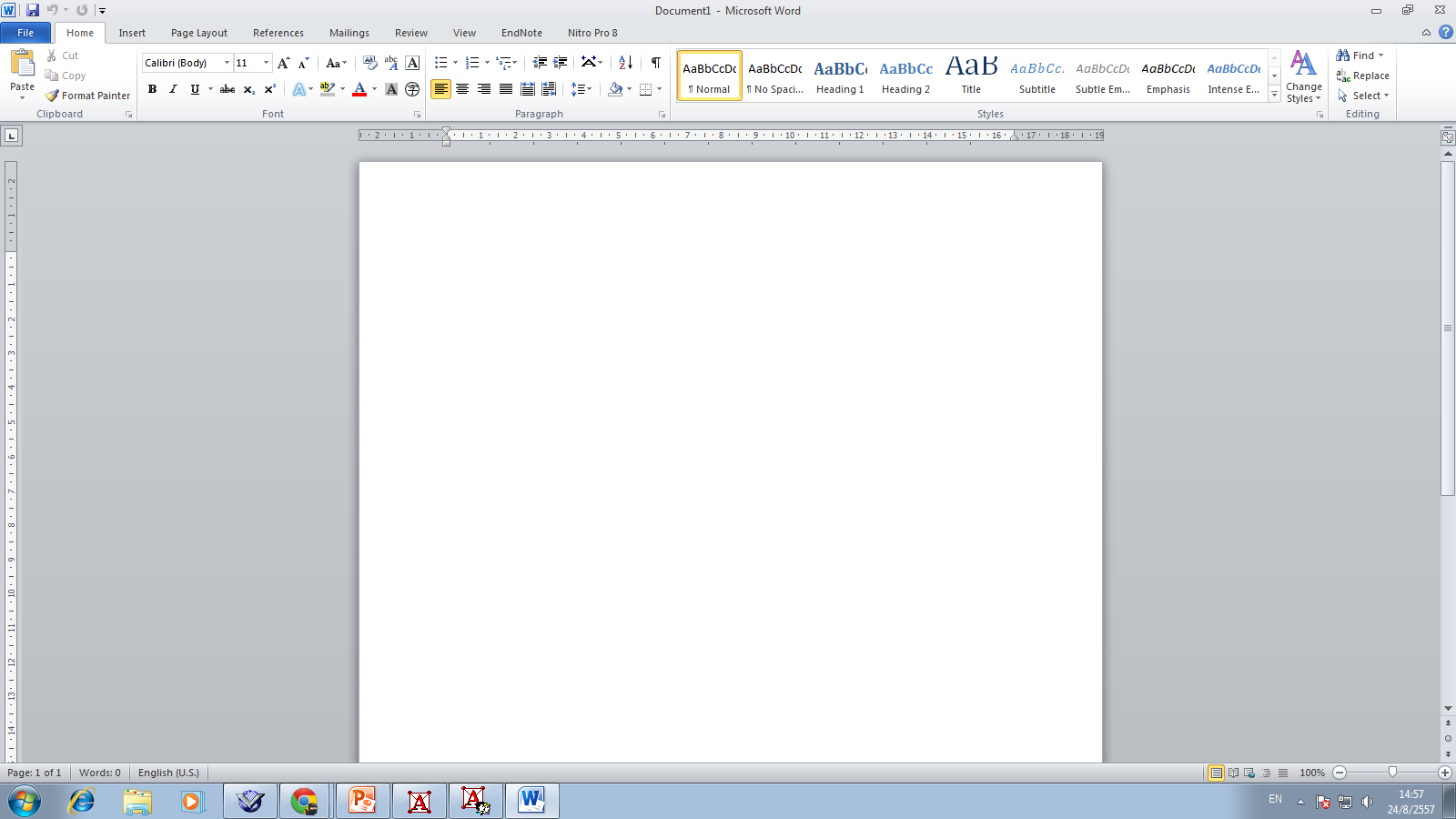 เมื่อติดตั้งสมบูรณ์ จะปรากฎเมนู EndNote ขึ้นในโปรแกรม MS word
3. วิธีการนำเข้าบรรณานุกรม
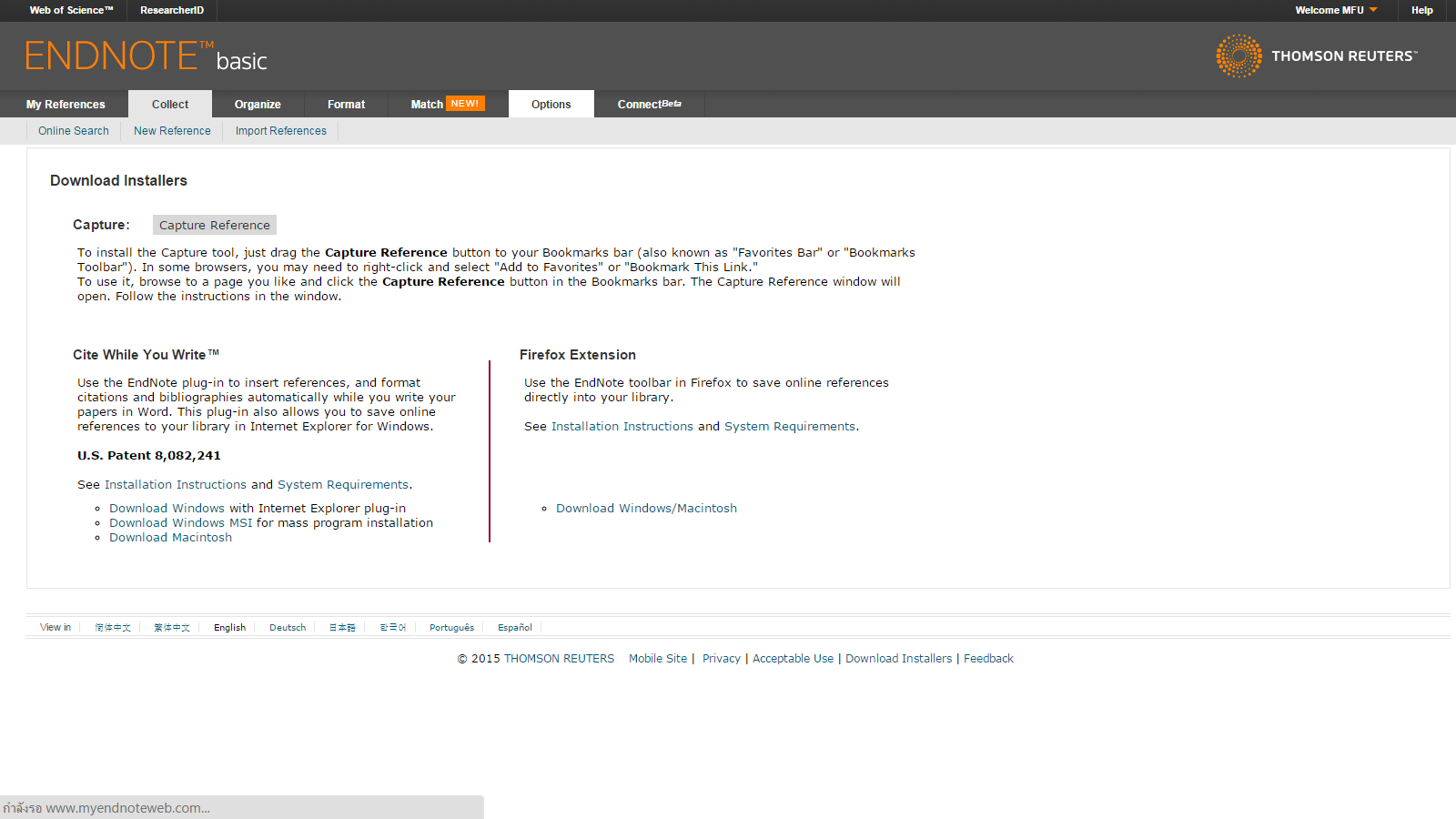 Online Search – สืบค้นจากฐานข้อมูลห้องสมุดออนไลน์
New Reference – นำเข้าเอง โดยการสร้างข้อมูลใหม่
Direct Export –  ถ่ายโอนข้อมูลโดยตรงจากฐานข้อมูลออนไลน์
Import References – บันทึกเป็นไฟล์และนำเข้าภายหลัง
[Speaker Notes: Manage References several ways]
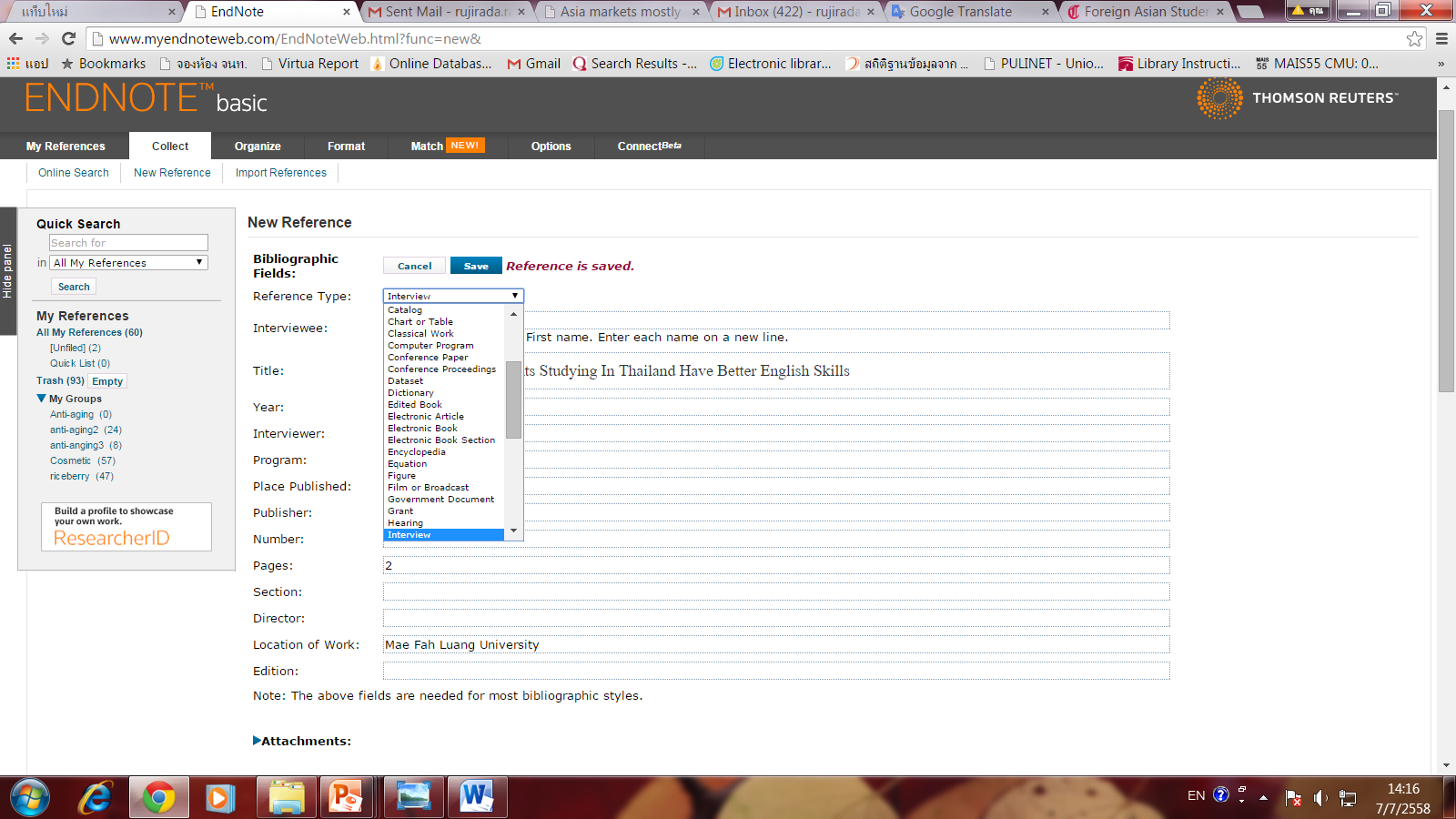 3.1 New Reference
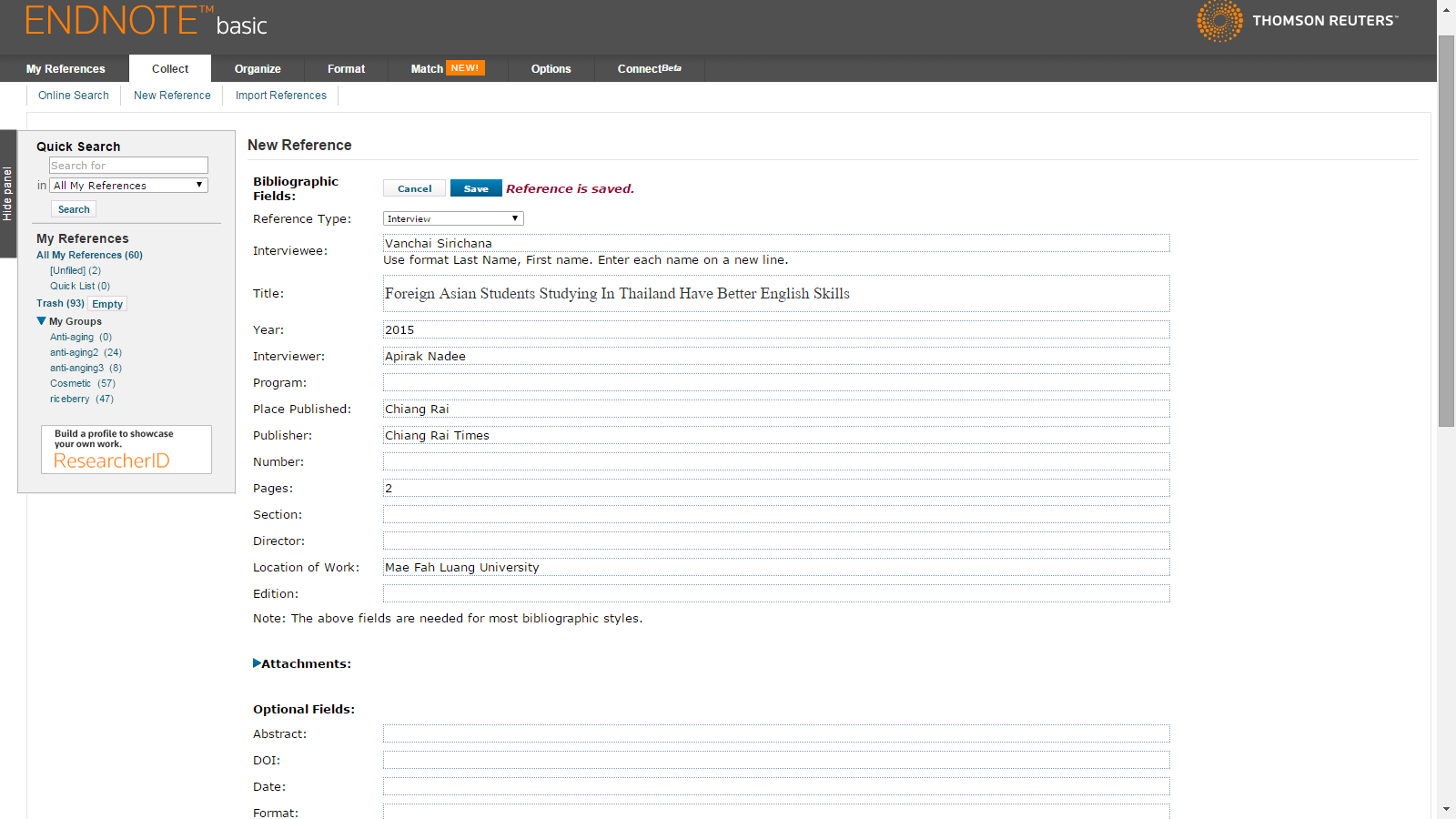 New record will be show in Unified  folder
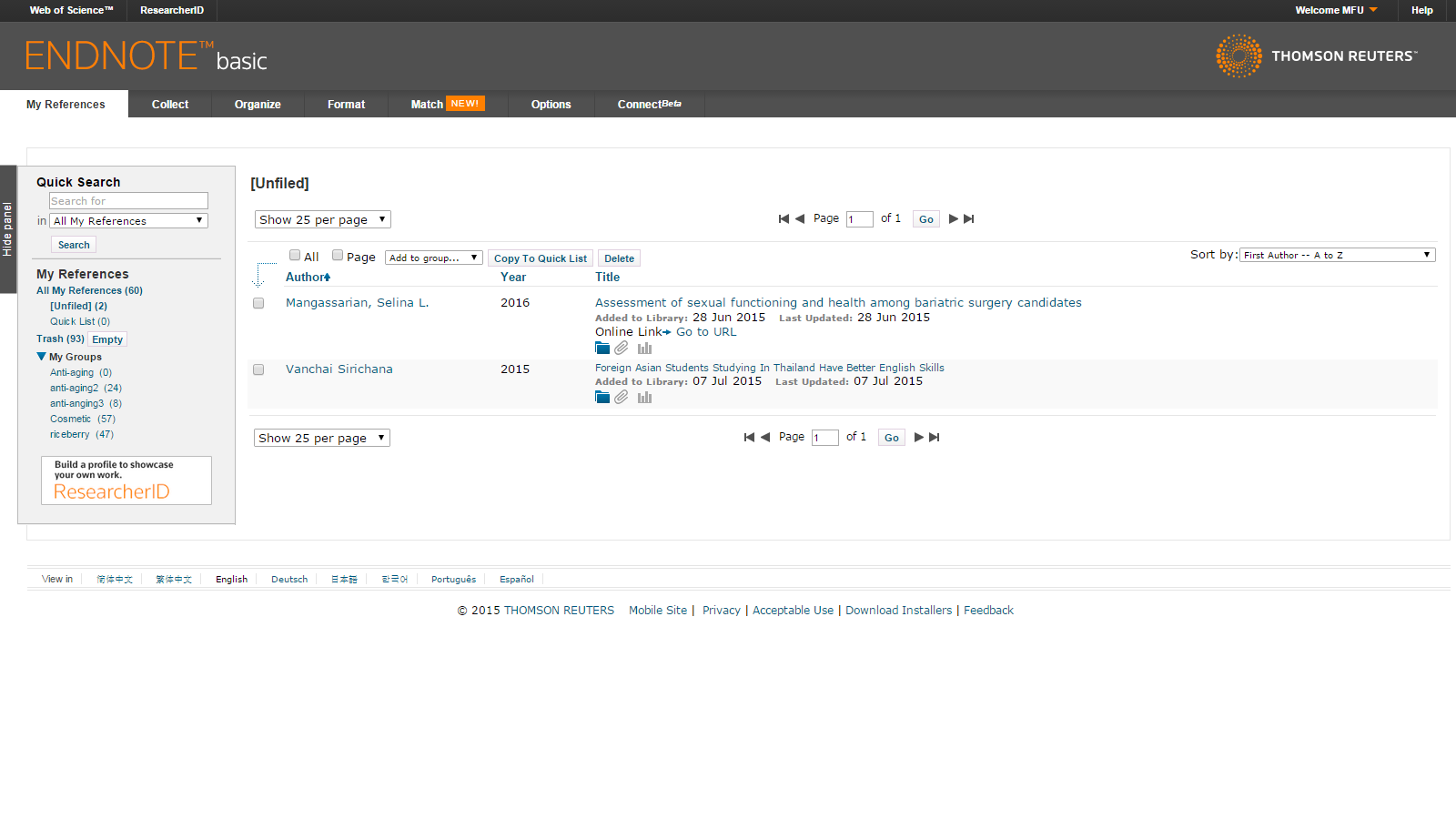 3.2 Direct Export
Go to library website library.mfu.ac.th
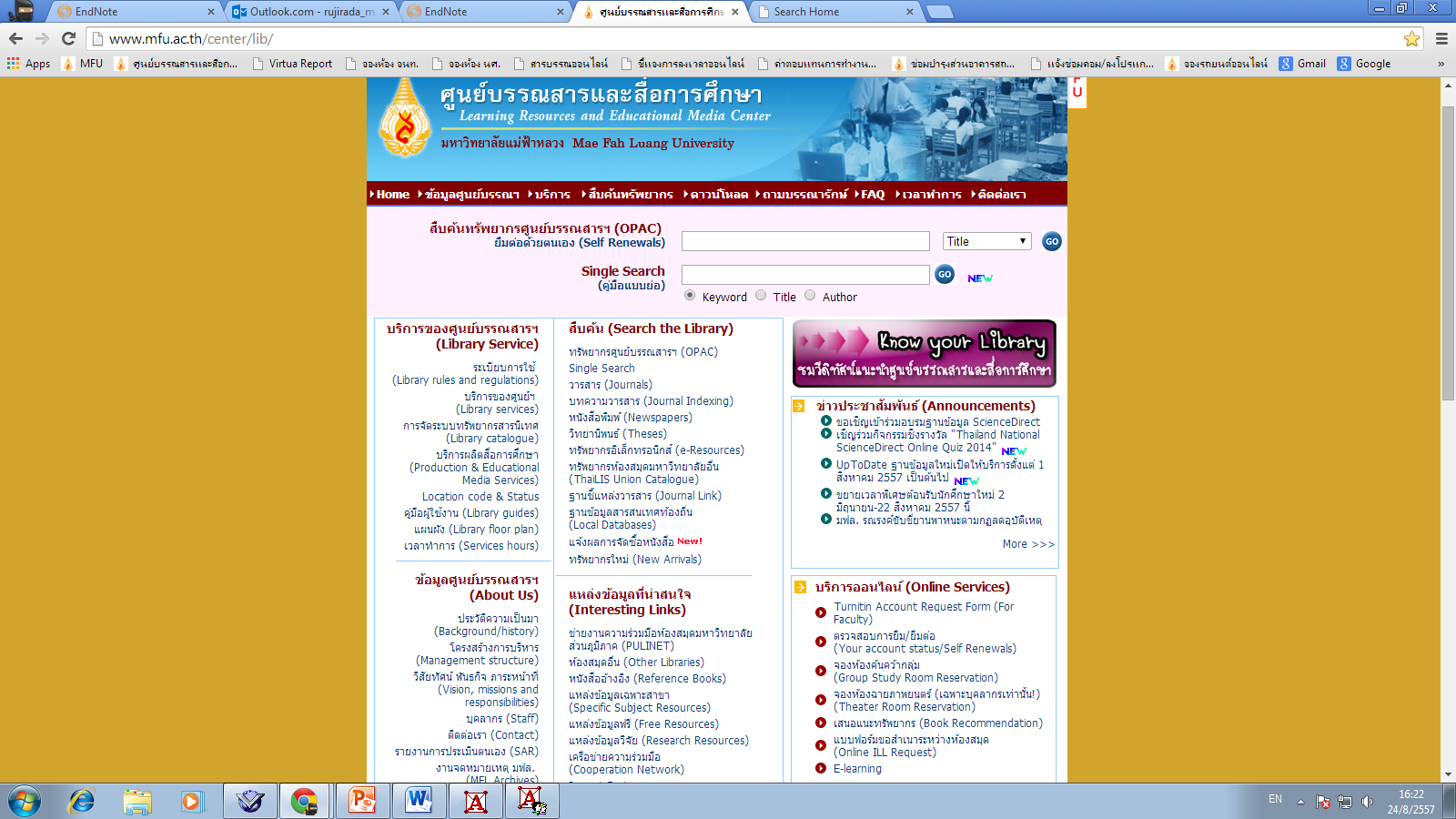 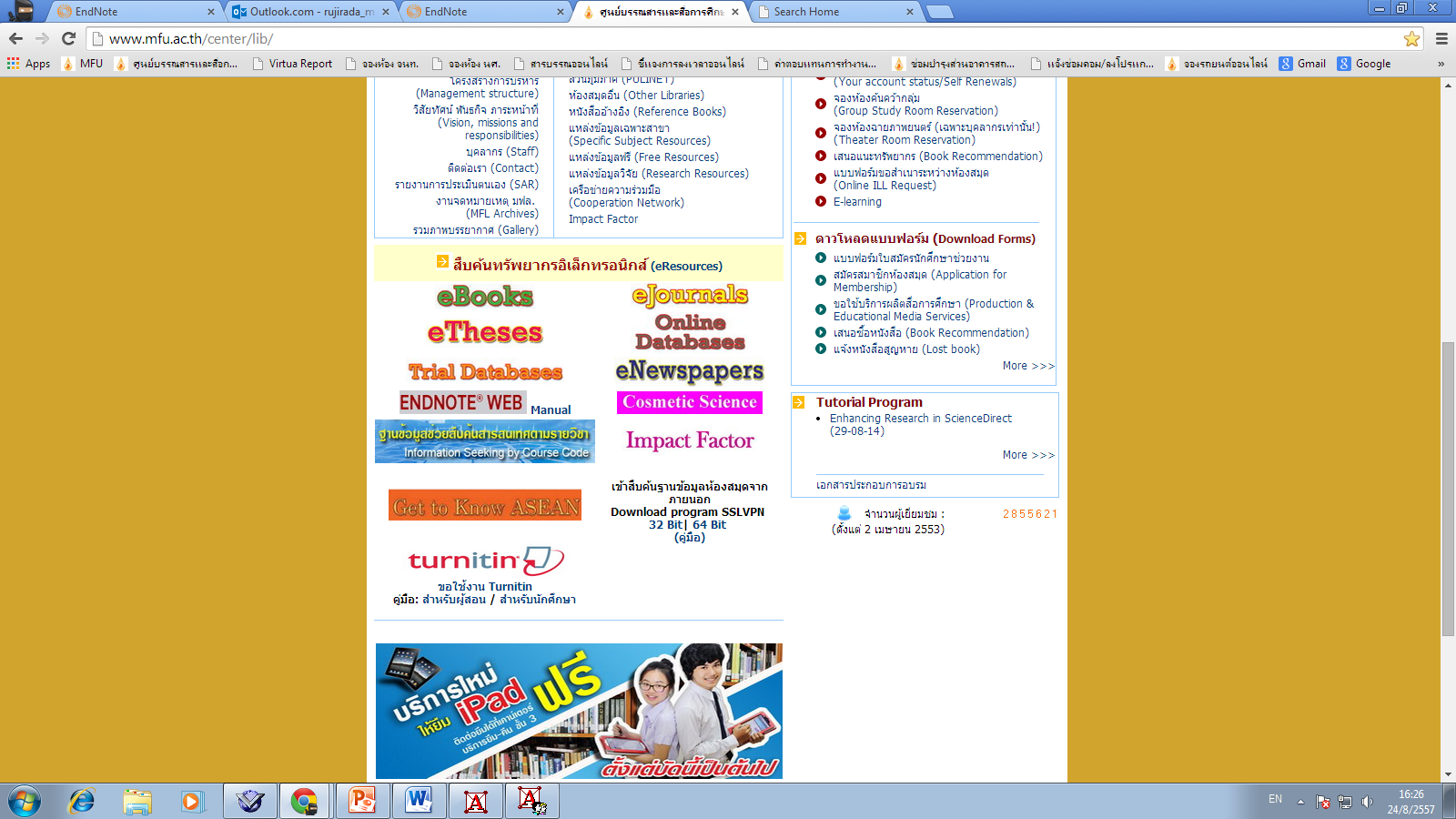 [Speaker Notes: When searching resources such as the ScienceDirect, ACS, then you can save search
results directly to your EndNote Web library by clicking the “Save to EndNote Web” button.]
ตย. ScienceDirect
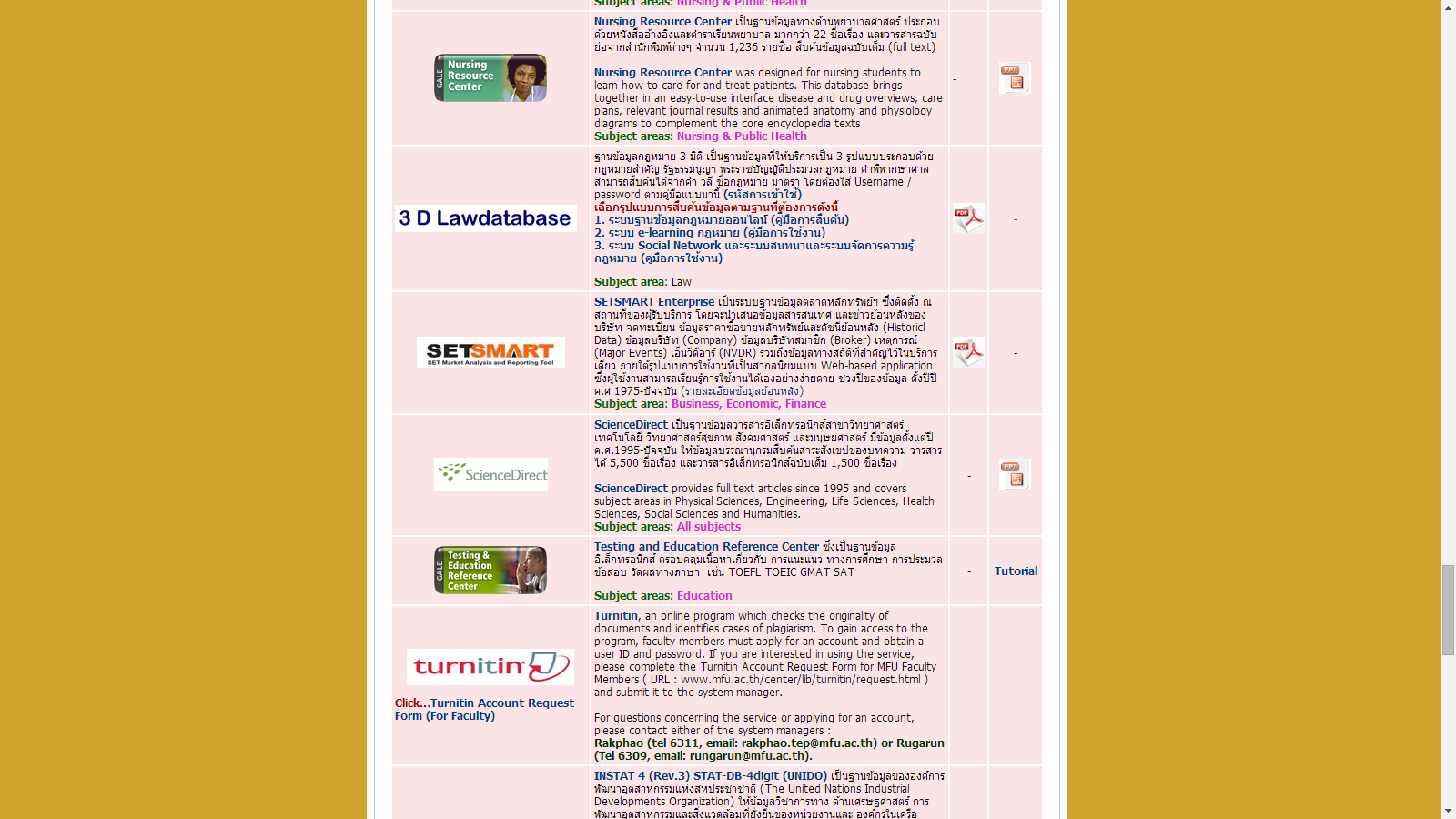 ระบุคำค้นเอง / เลือกจากรายการที่ปรากฎ
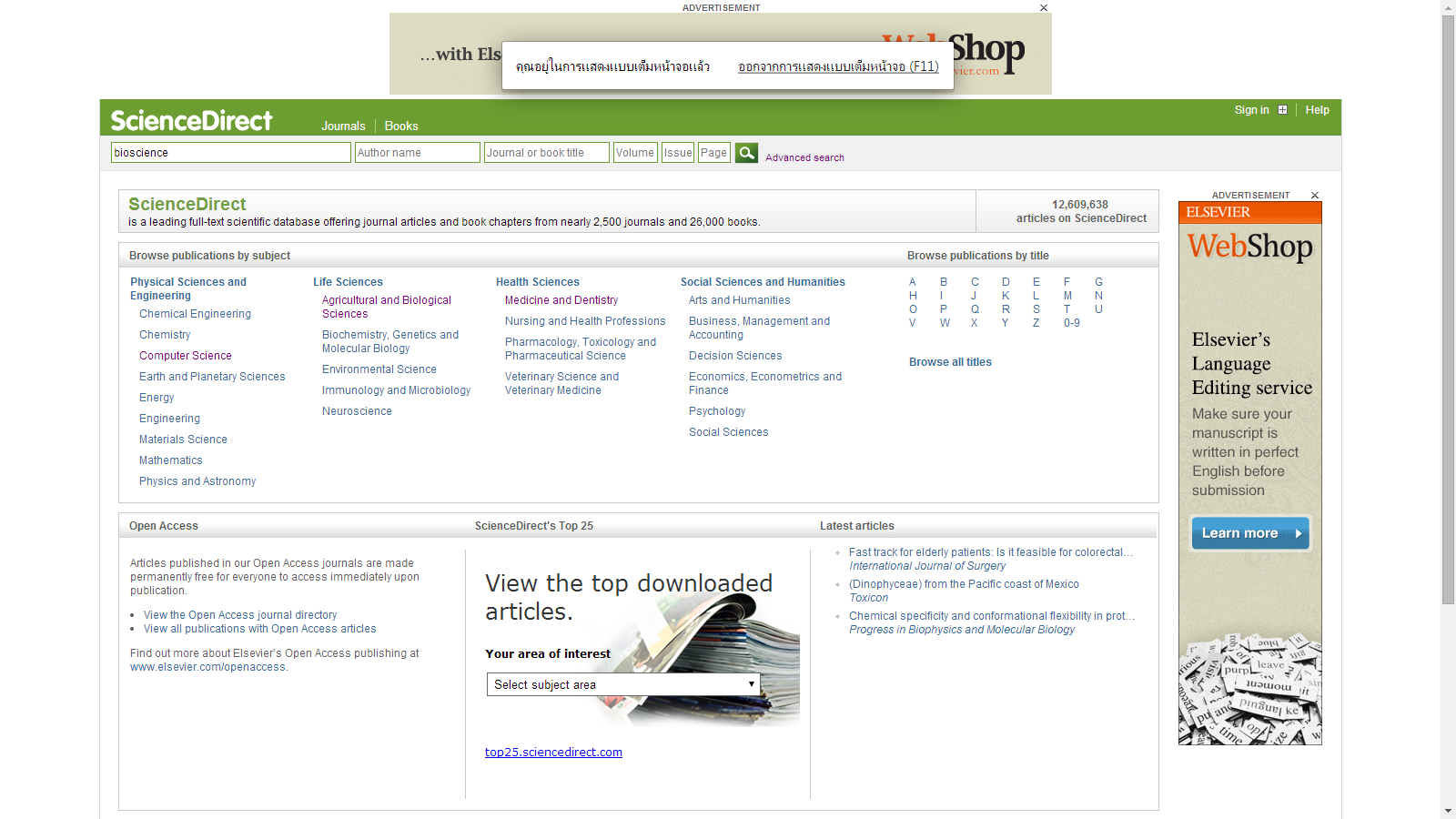 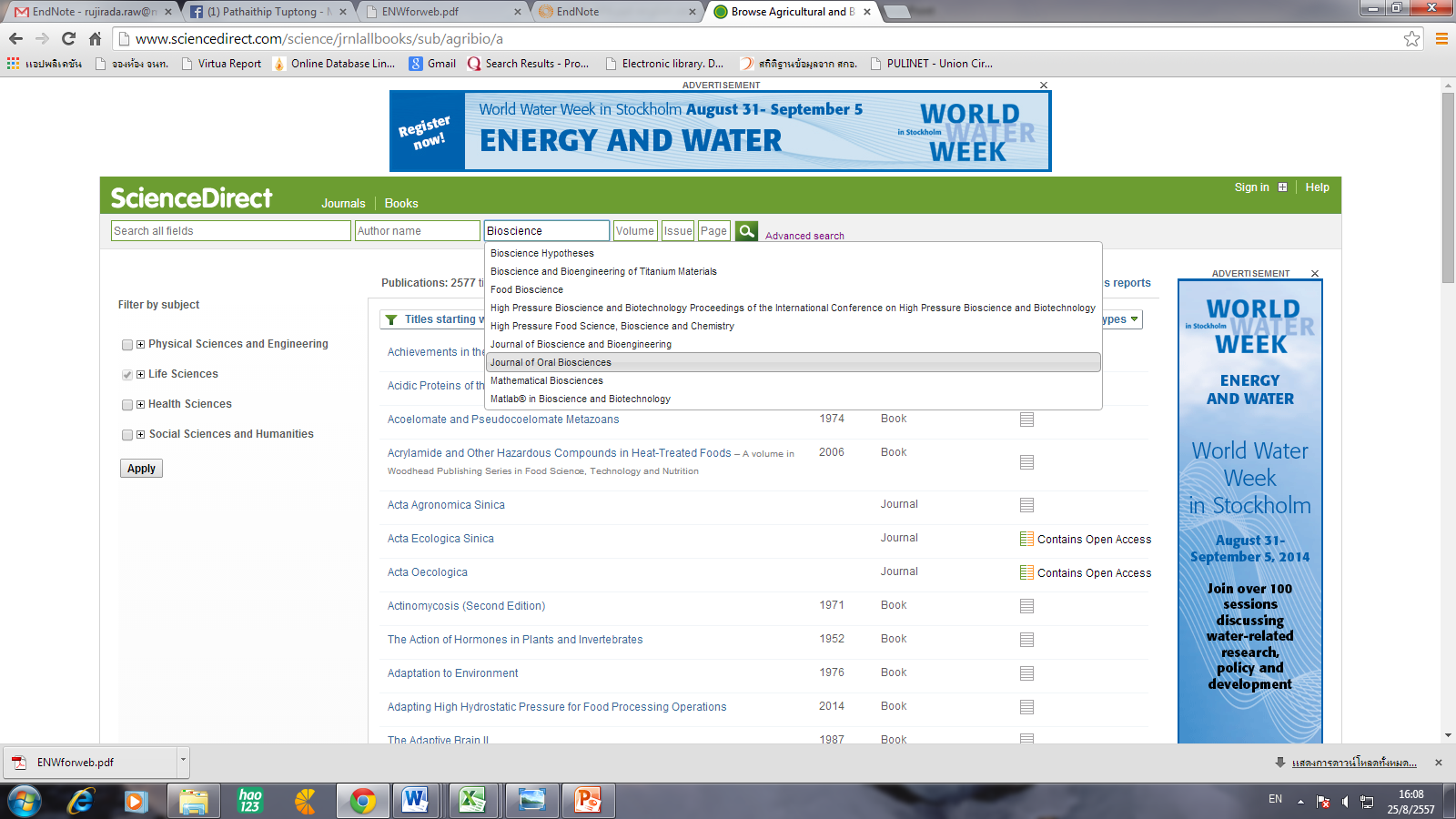 ตย. สืบค้นจากวารสาร Journal of Oral Biosciences
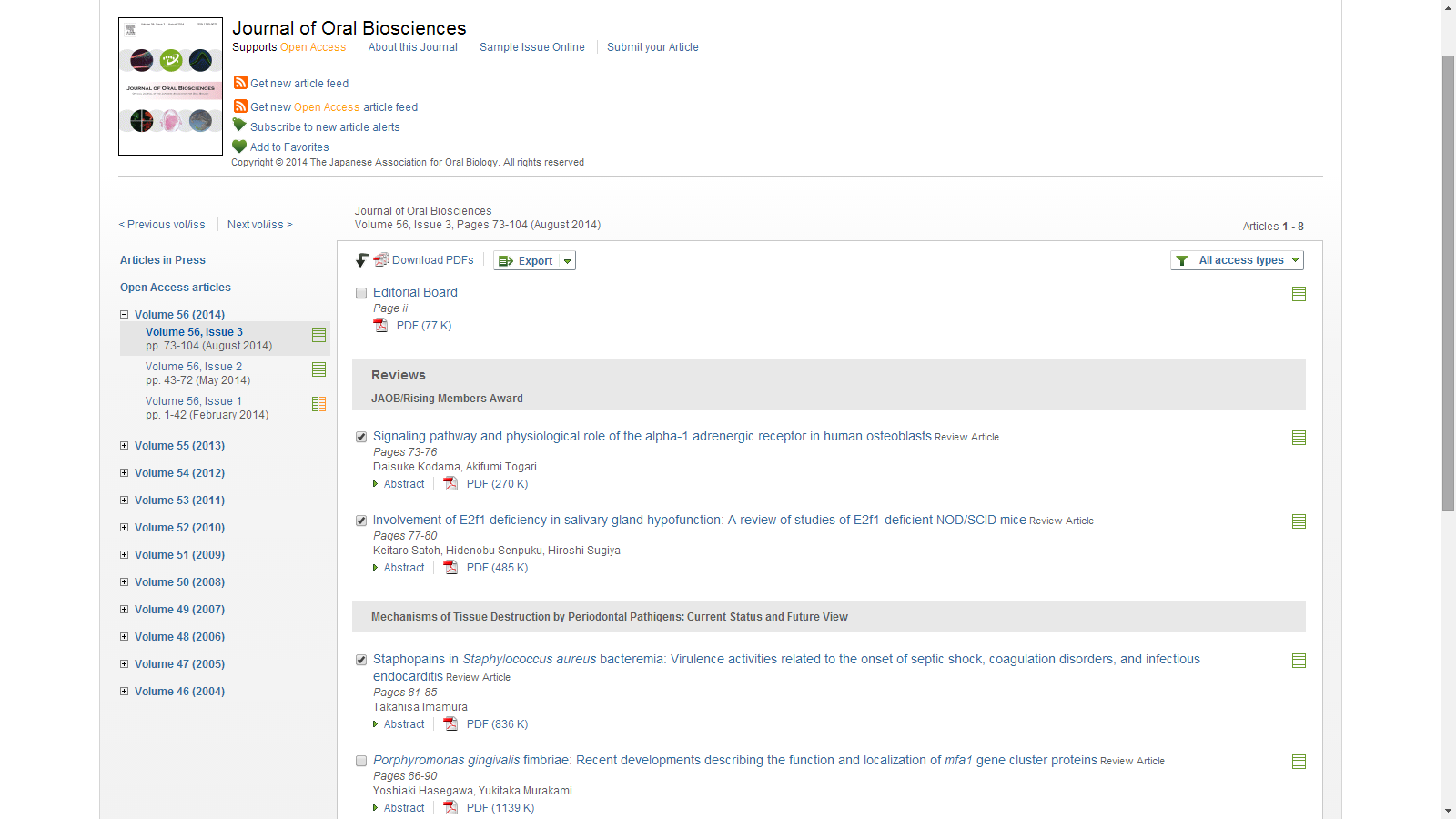 เช็คเลือกบทความที่สนใจ
เลือกเมนู Export
เลือก RIS (for EndNote…)
คลิกเมนู Export
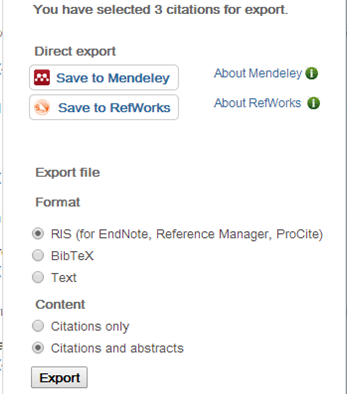 ระบบจะดาวน์โหลดเป็นไฟล์ (นามสกุล .ris)
แสดงผลยืนยันการถ่ายโอนไปยัง EndNote
คลิกที่ ok จะเชื่อมต่อไปยังหน้าโปรแกรม EndNote อัตโนมัติ
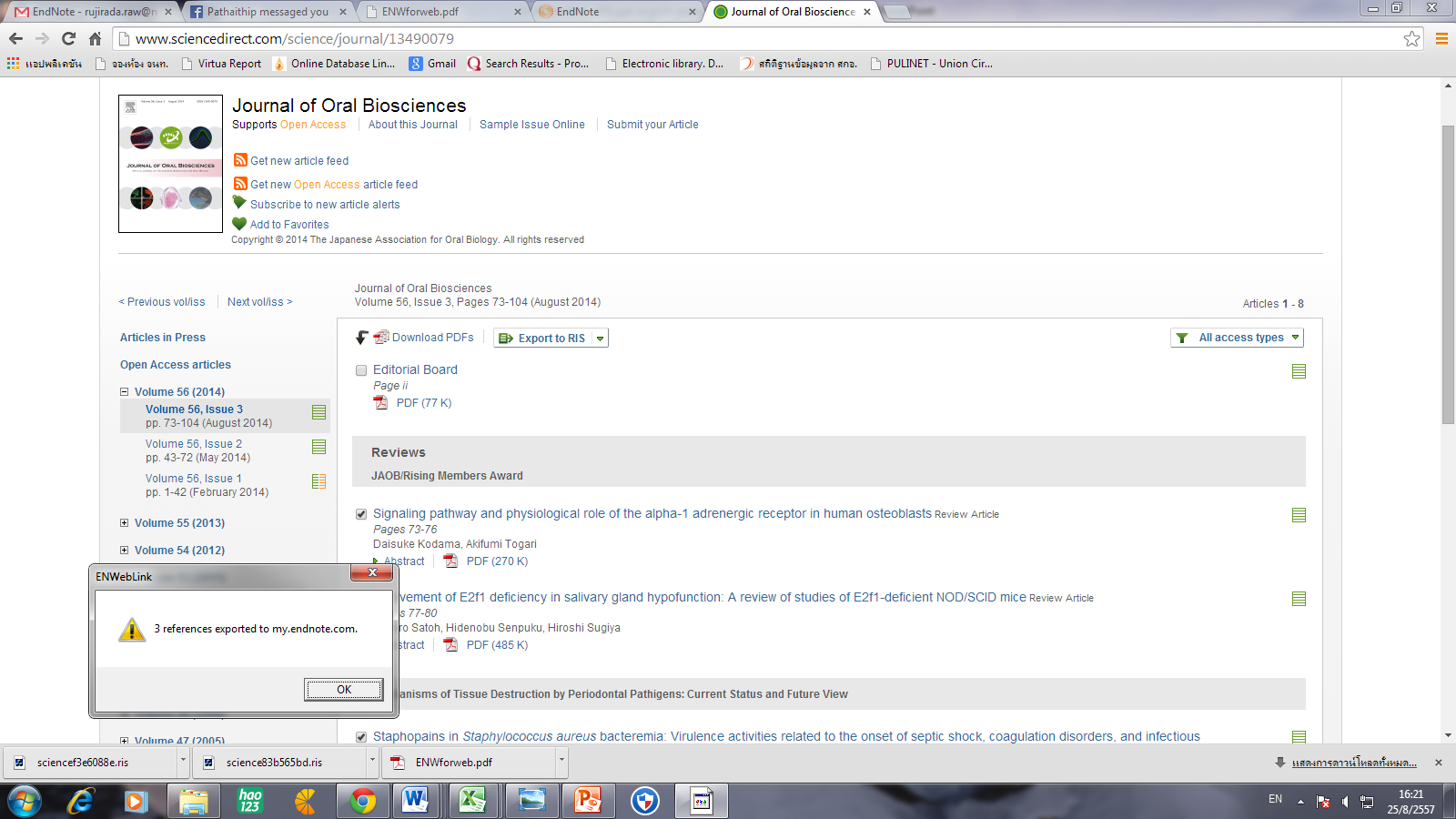 การถ่ายโอนทุกครั้งจะถูกเก็บไว้ที่โฟลเดอร์  Unfiled
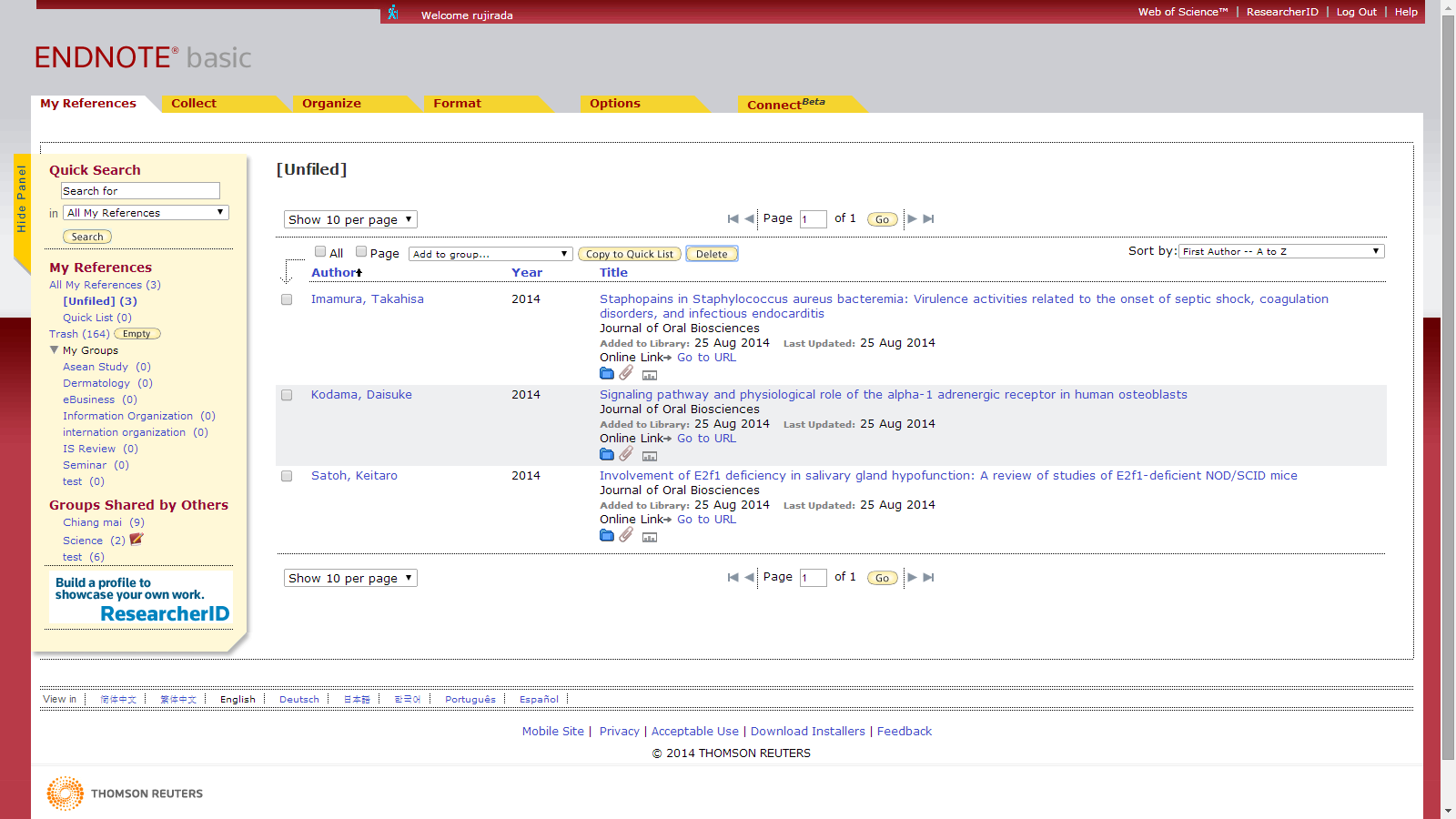 ตย. Single Search – EDS from EBSCO Databases
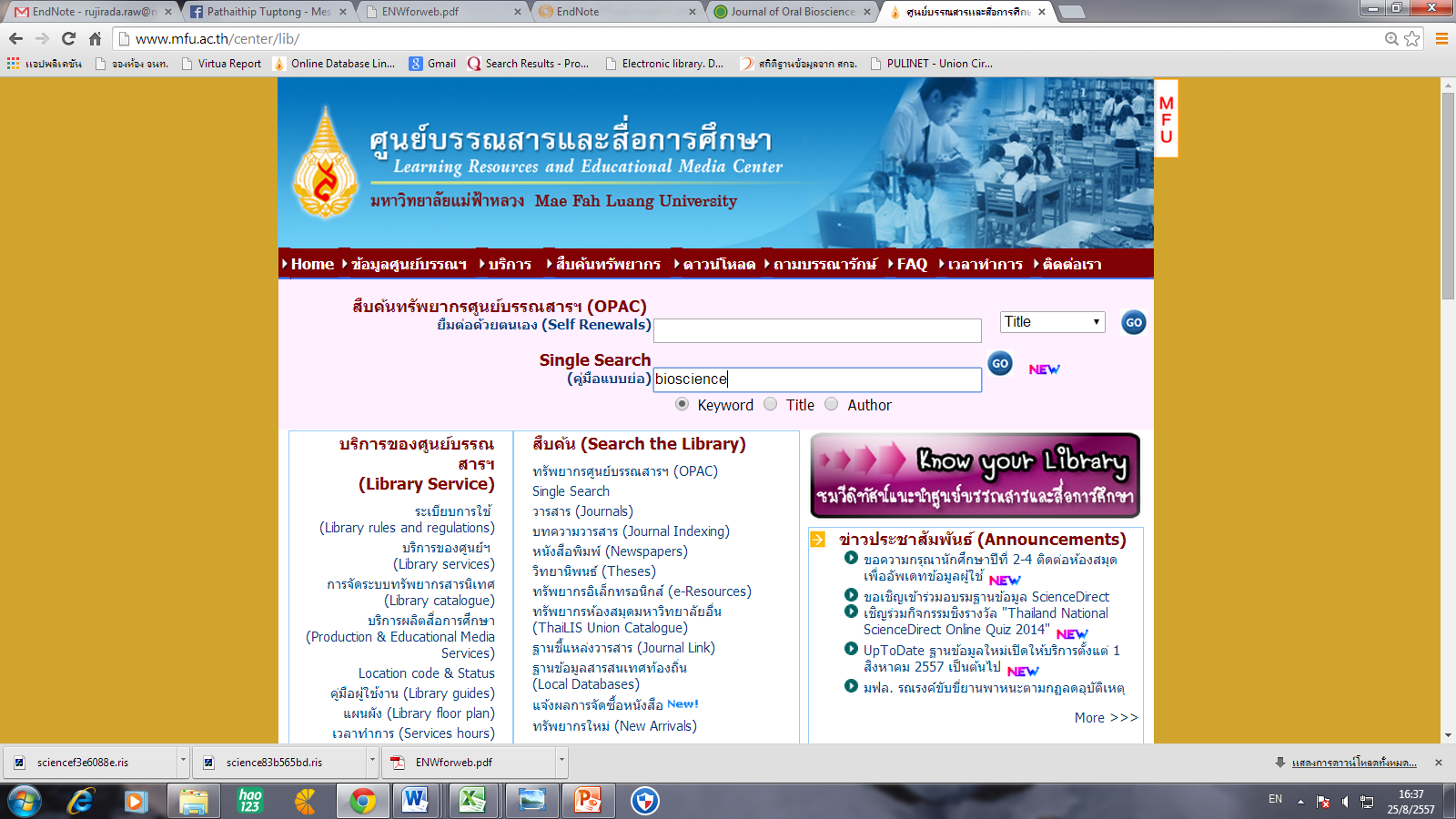 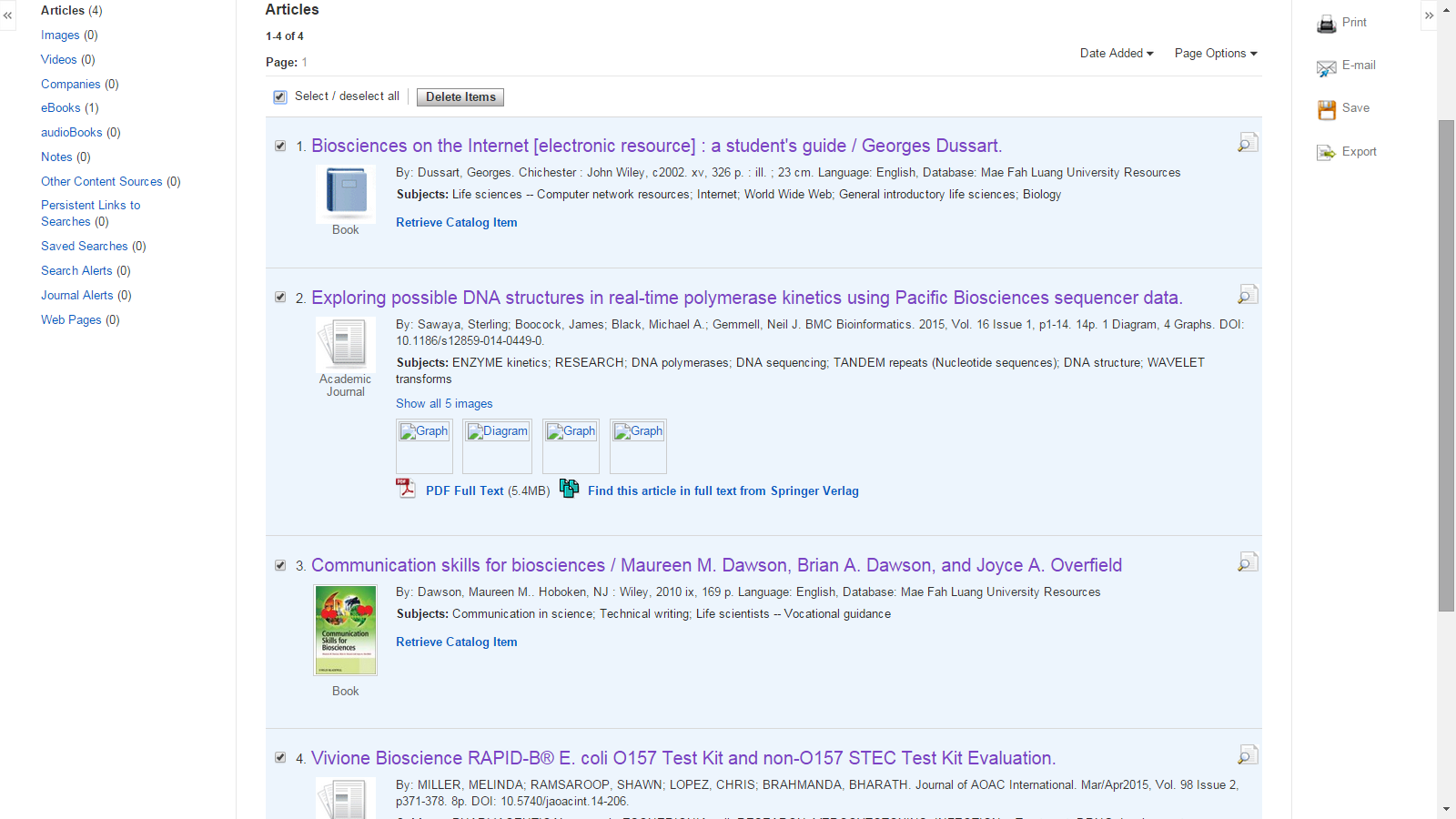 1.ระบุคำค้นหา
2. คลิกเลือกรายการที่ต้องการ
3. คลิกที่เมนู Export
เลือกถ่ายโอนไปยัง EndNote  คลิกที่เมนูดังภาพ
ยืนยันคลิกที่ Save
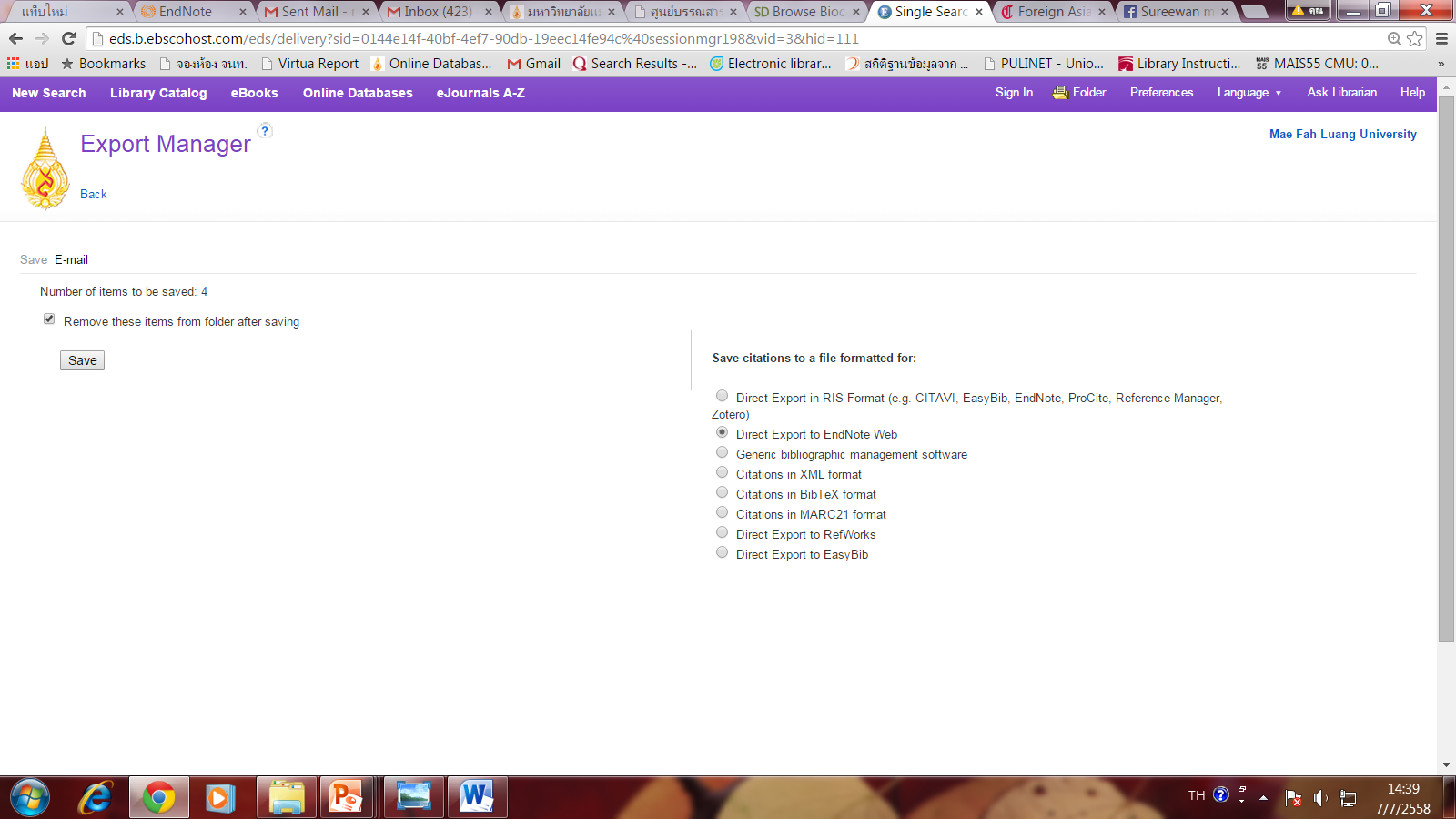 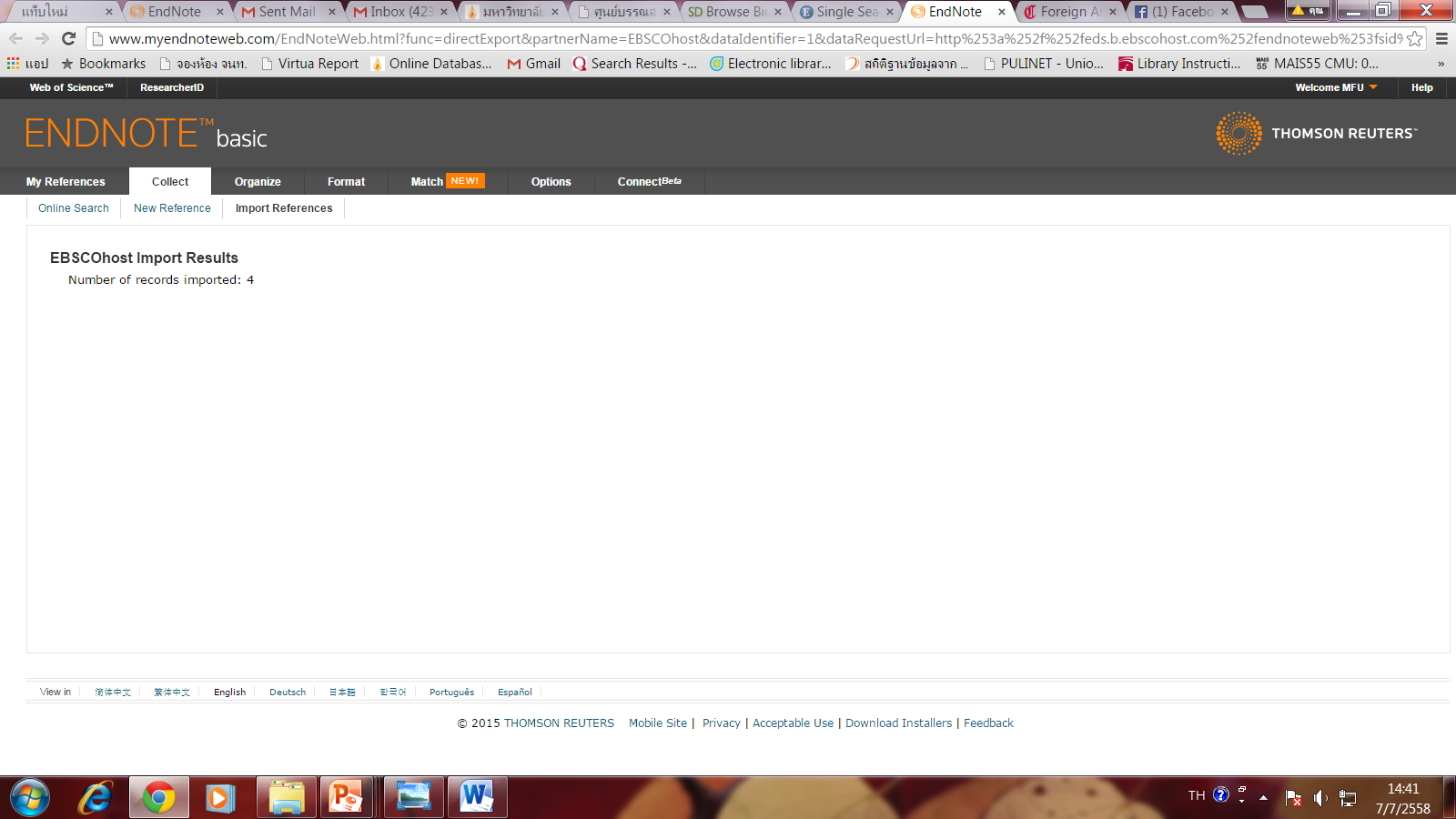 ระบบจะยืนยัน ให้ตรวจสอบโดยคลิกที่ My References
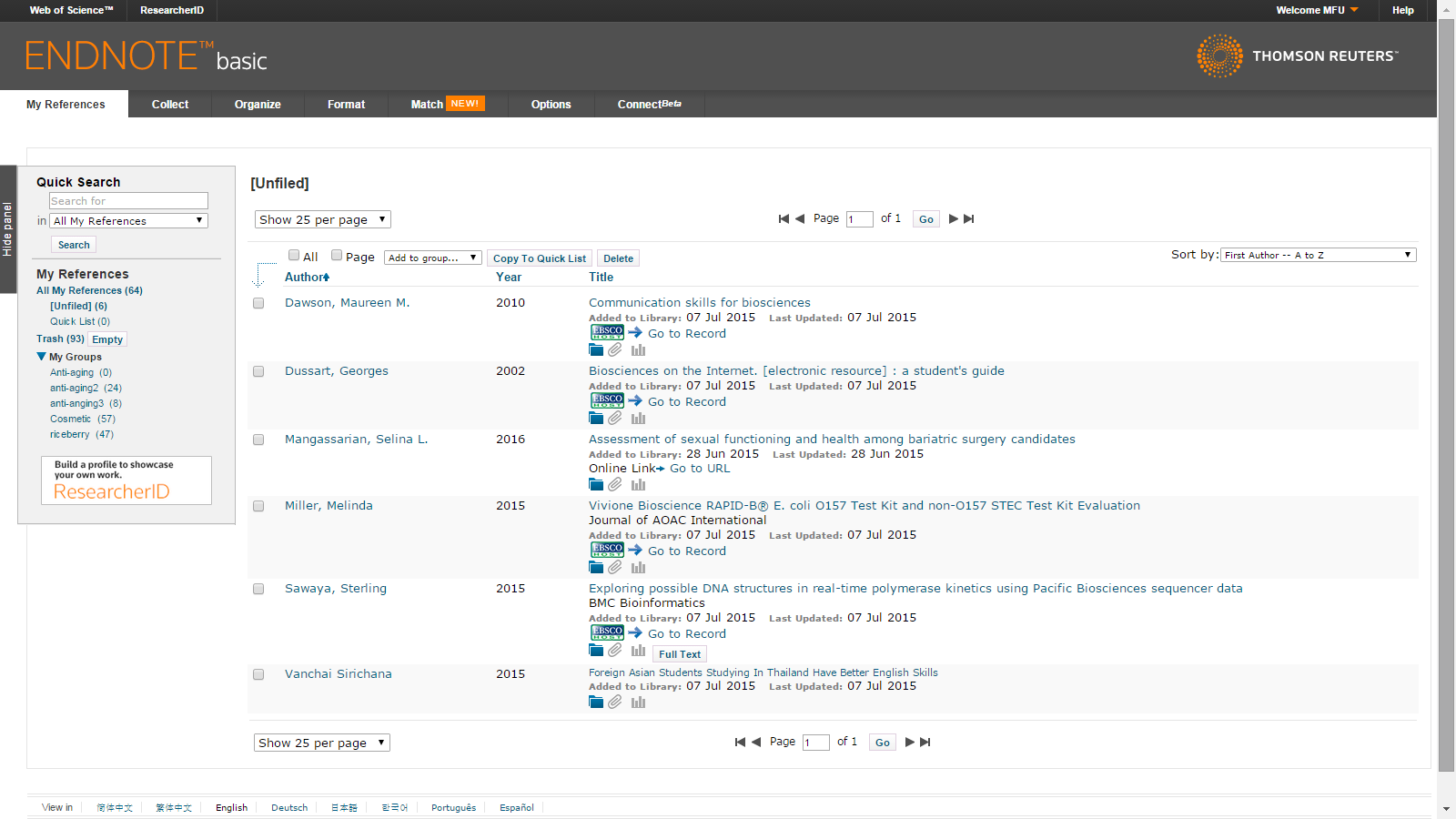 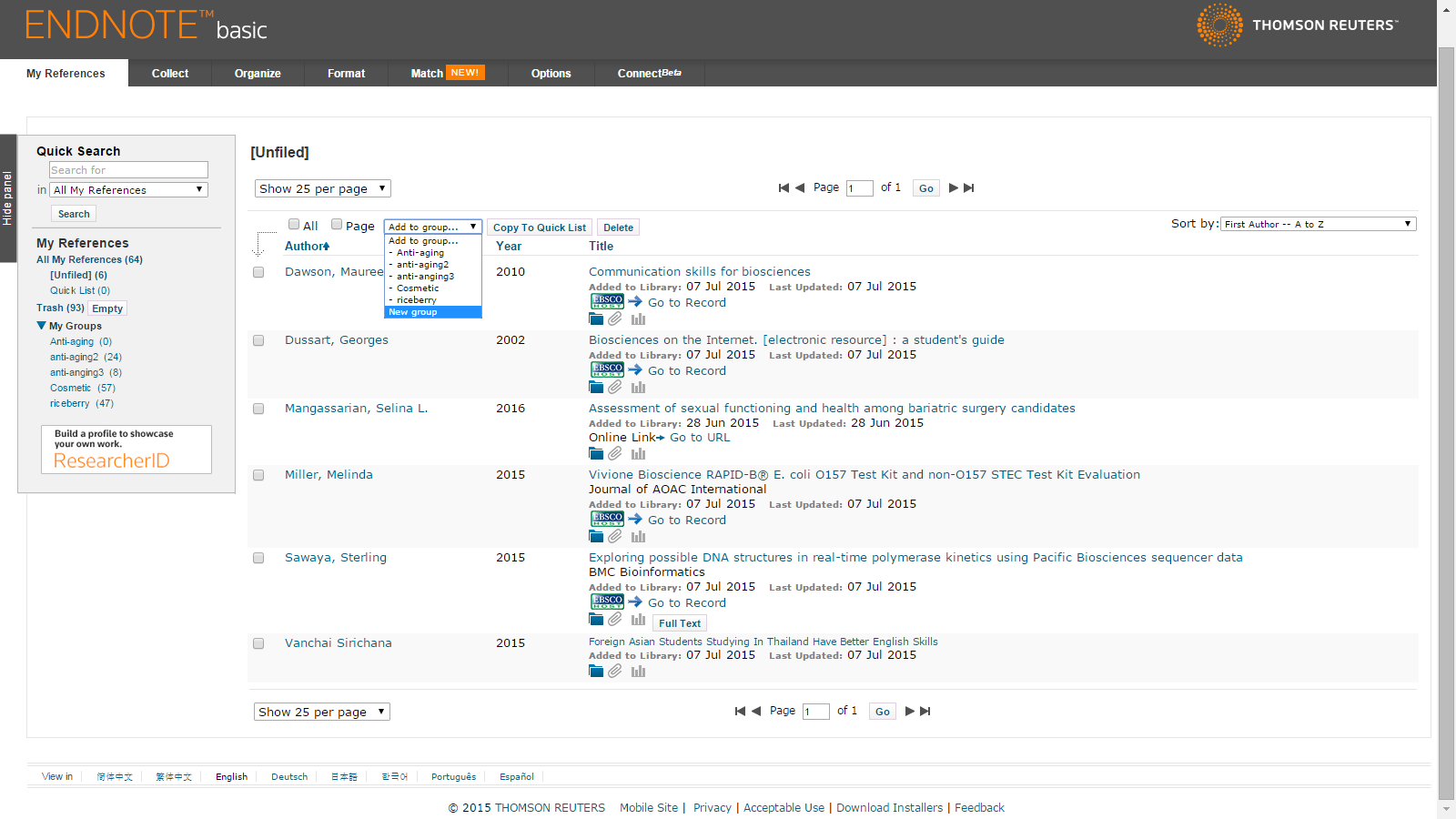 ตย. การสืบค้นจากอินเตอร์เน็ต Google scholar
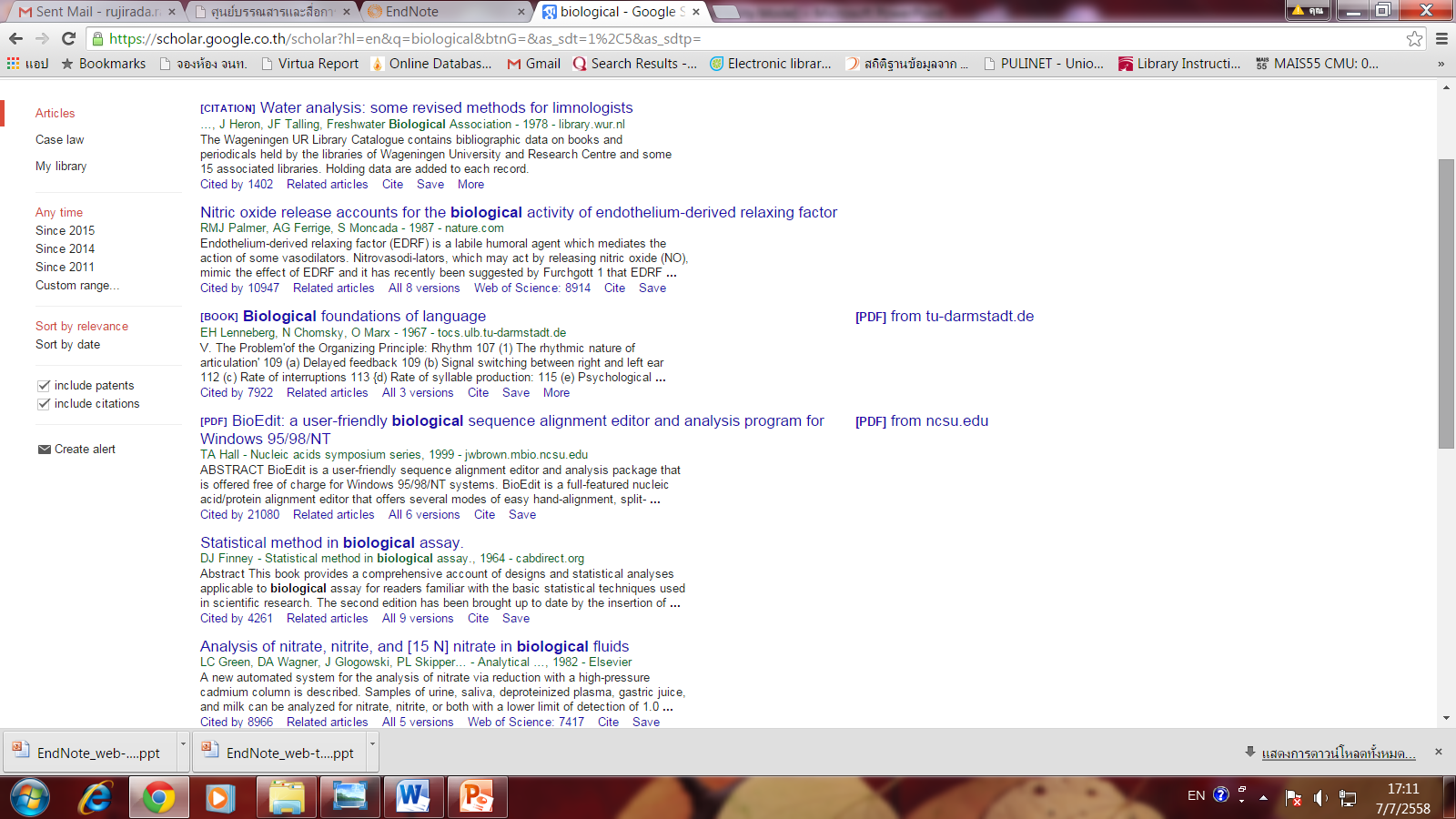 คลิกเลือกที่เมนูCite
เลือกรูปแบบบรรณานุกรม เช่น APA
 เลือกโปรแกรม EndNote
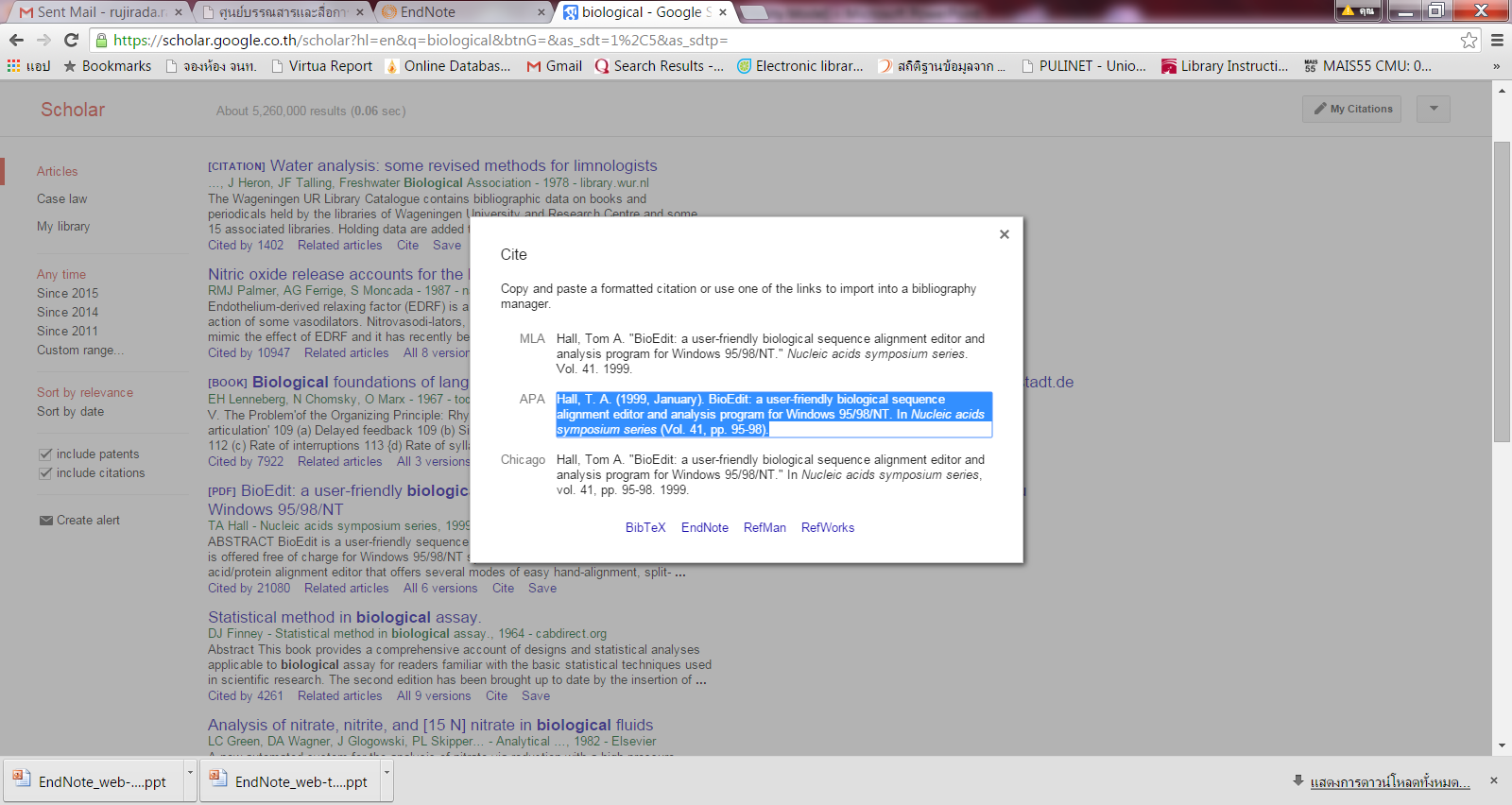 Import References
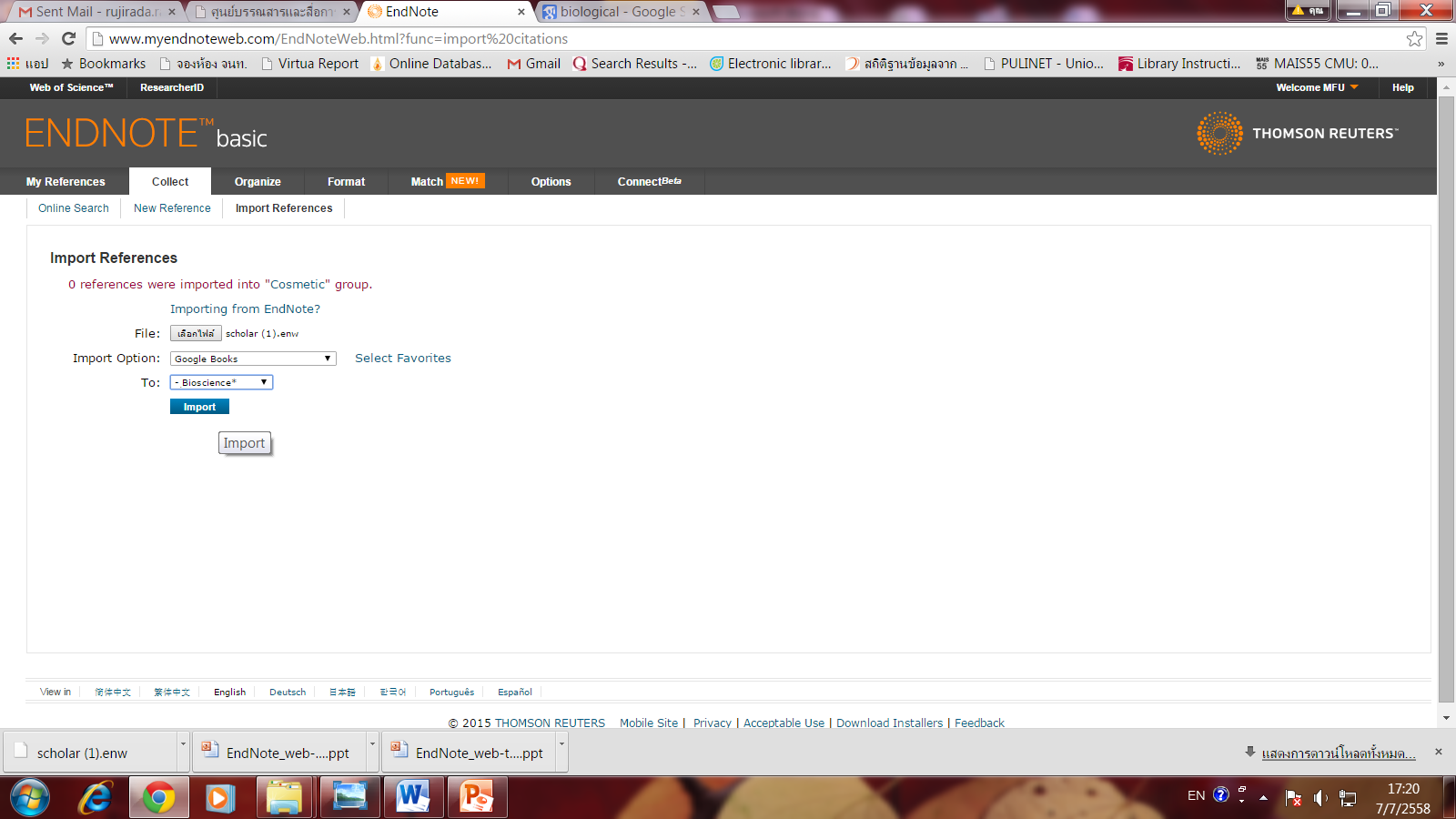 เลือกไฟล์ที่จะนำเข้า
ระบุต้นแหล่งข้อมูลที่พบ
เลือกไฟลเดอร์ที่จะจัดเก็บ
คลิกที่ Import
4. การสร้างกลุ่มและจัดการข้อมูล
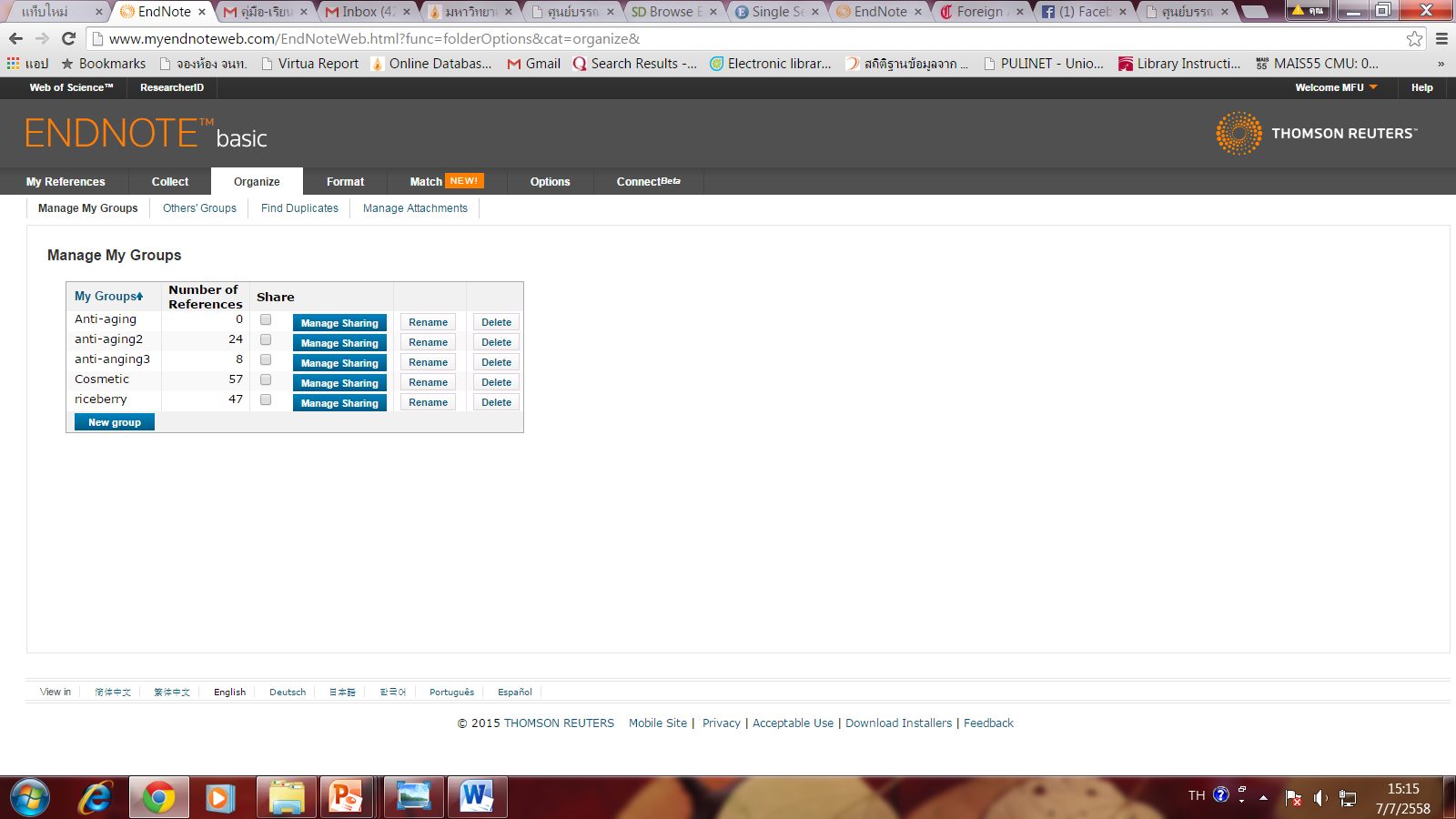 สร้างโฟลเดอร์ หรือกลุ่ม
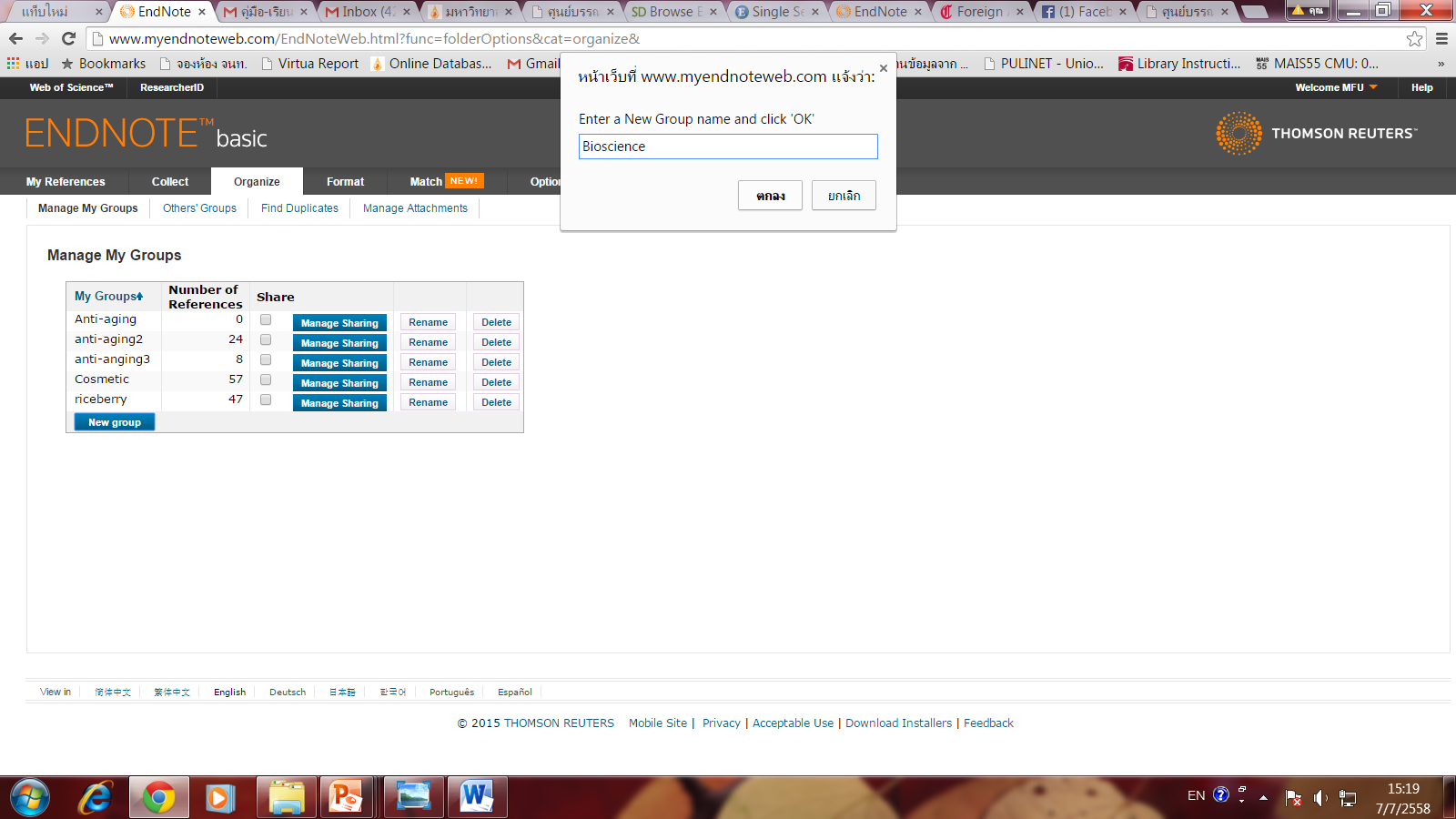 เลือกเมนู Manage My Groups
คลิกที่เมนู Organize 
3. คลิก New Group / ตั้งชื่อ
การย้ายบรรณานุกรมไปยัง Folder ที่ต้องการ
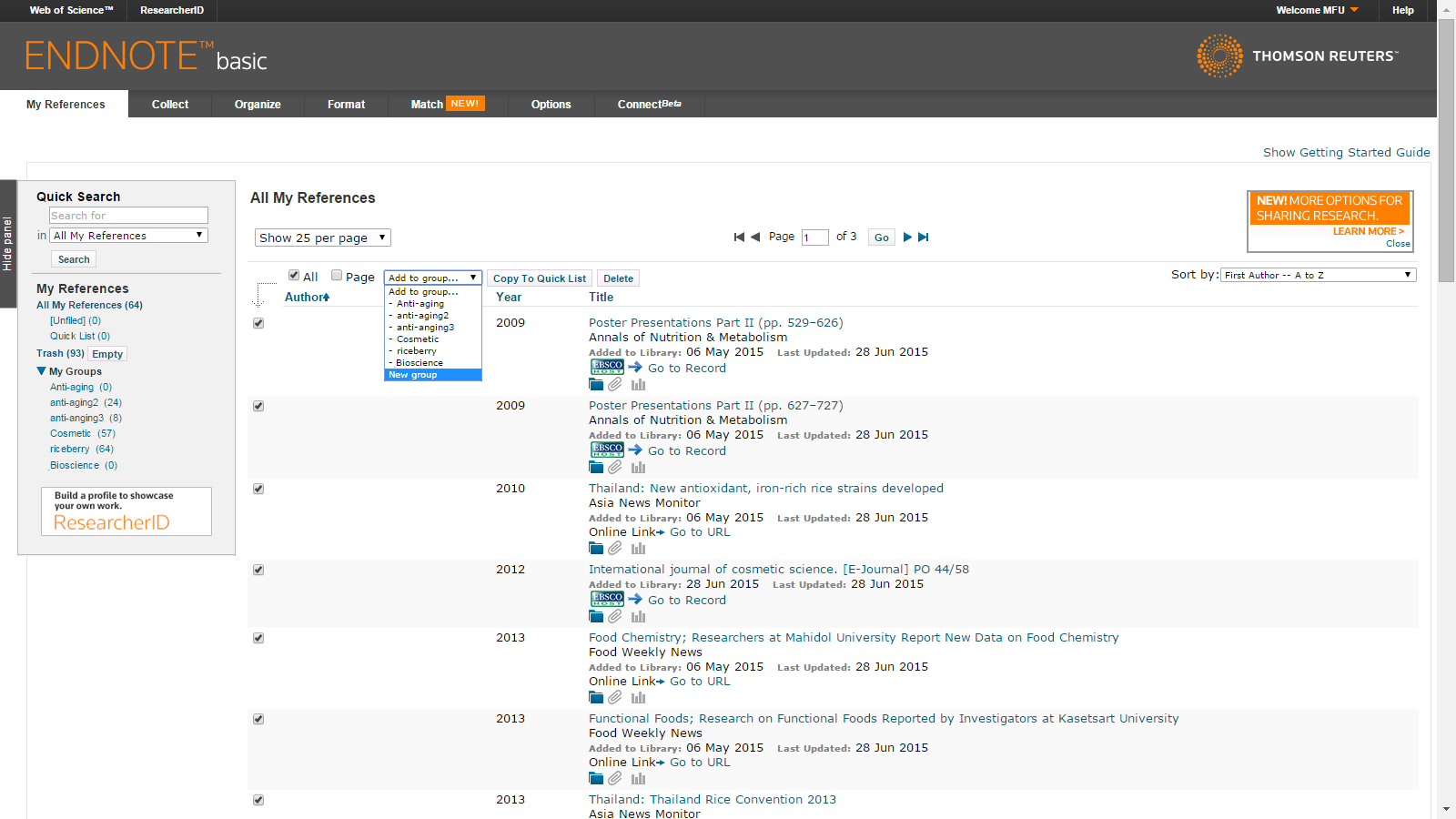 เลือกรายการบรรณานุกรม
เลือกโฟลเดอร์ที่ต้องการ
Share Group
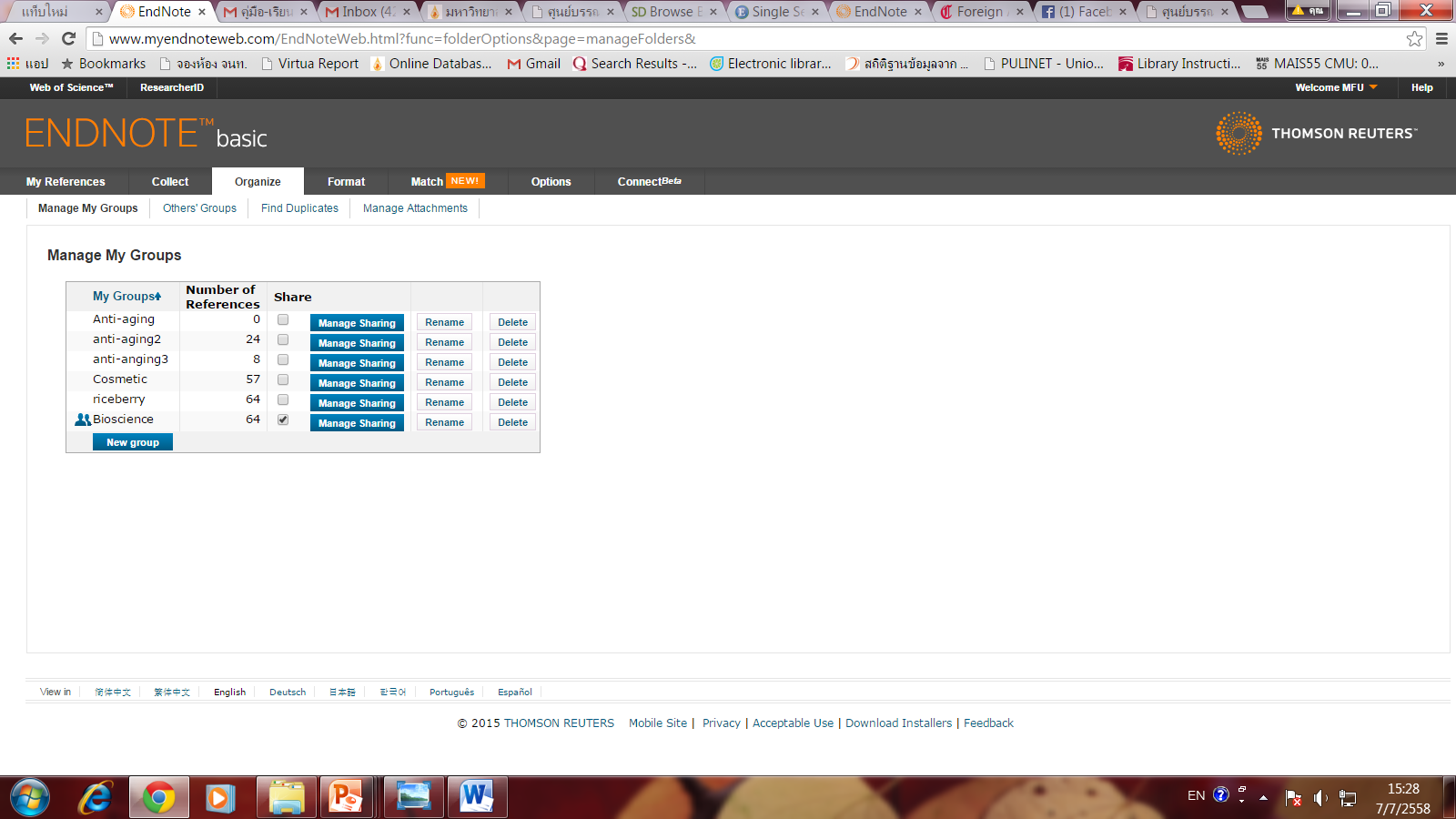 แชร์บรรณานุกรมให้เพื่อนในกลุ่ม
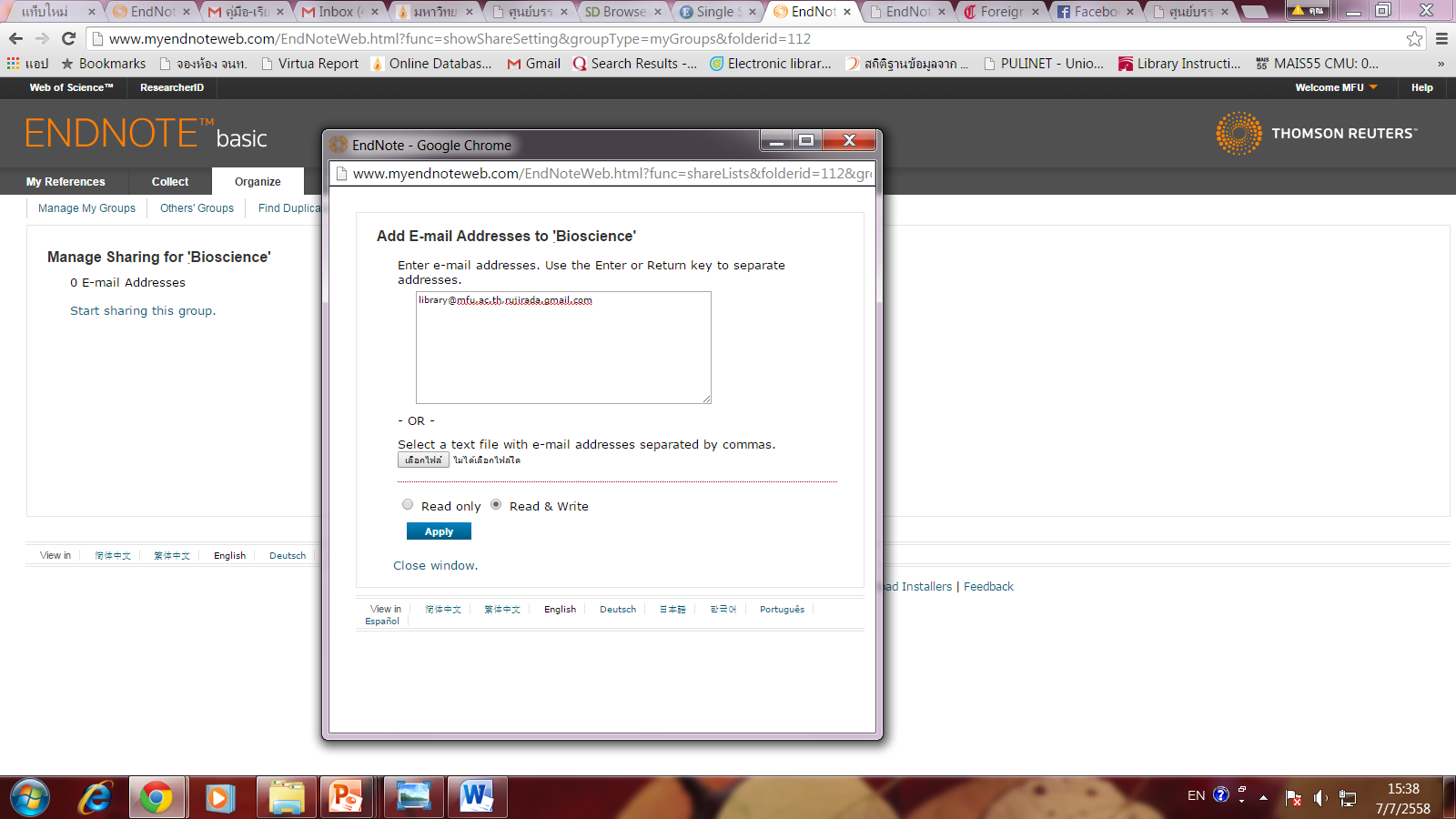 คลิกที่ Start sharing this group
ระบุอีเมล์ที่ต้องการแชร์ให้
เลือกสิทธิ์การแก้ไขข้อมูล
คลิกยืนยัน Apply
[Speaker Notes: 1. Enter up to 1,000 e-mail addresses separating each address by pressing the Enter or Return key. You can also provide a text file containing e-mail addresses separated by commas using the Browse button.
2. Select the Read only or Read & Write access option.
3. Click the Apply button.]
แก้ไข/ ยกเลิก / ลบ กลุ่มที่แชร์
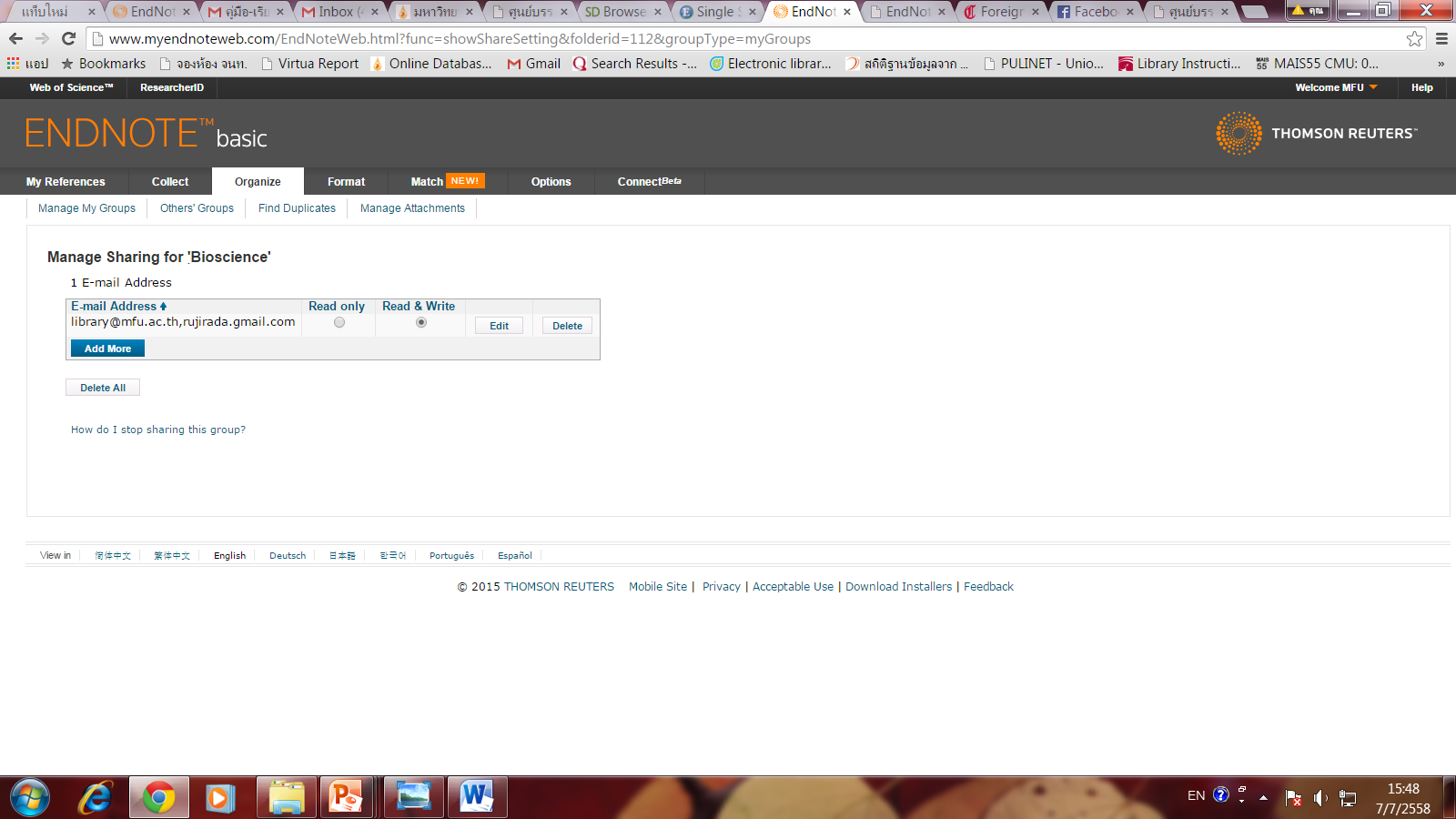 5. Export Reference
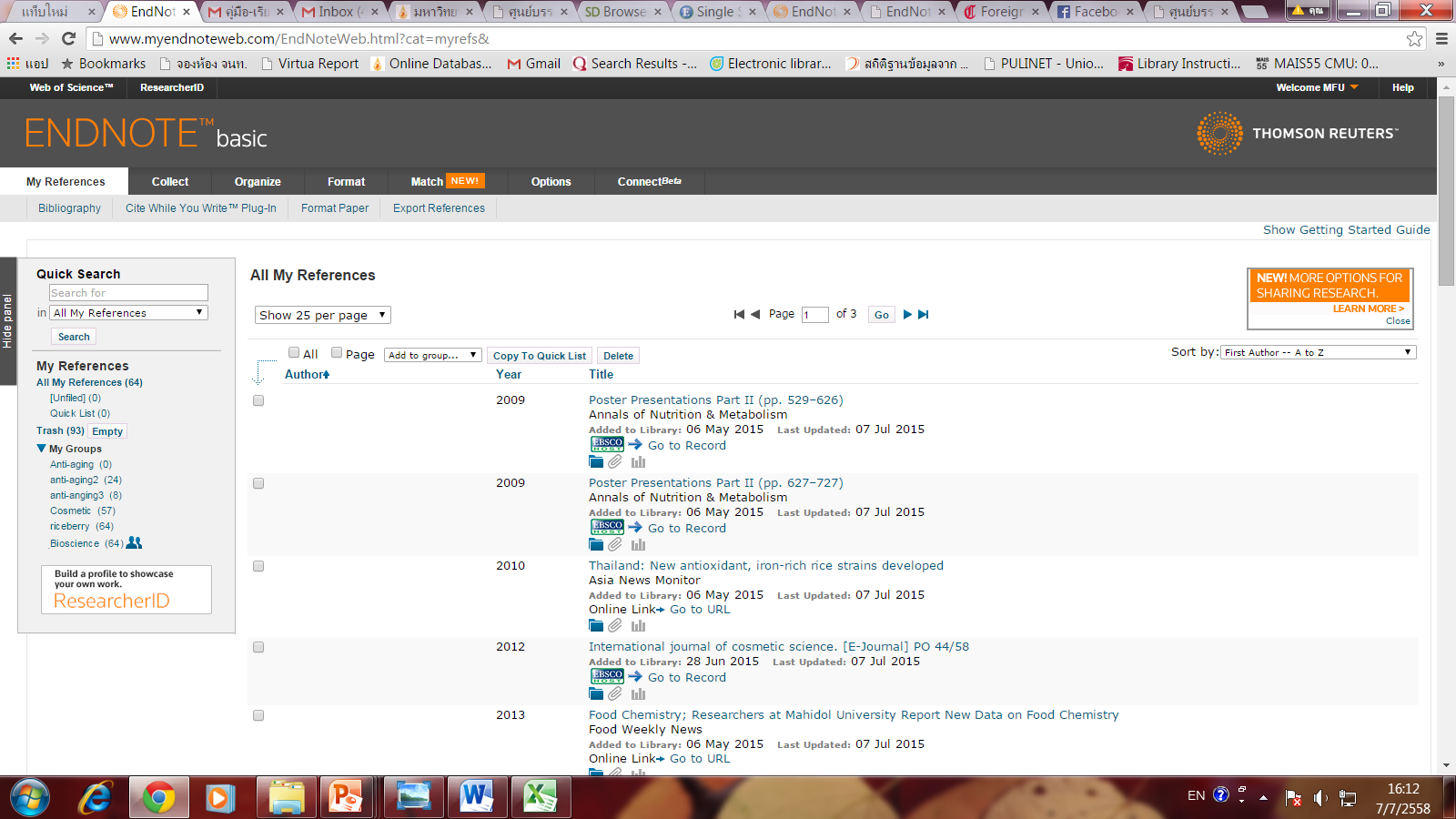 [Speaker Notes: Use the “Export Reference” option from the “Format” tab to save your
reference collection in a format that allows you to import them into Reference
Manager (or other biblio packages).]
สรุปบรรณานุกรมทั้งหมดสู่โปรแกรม MS word
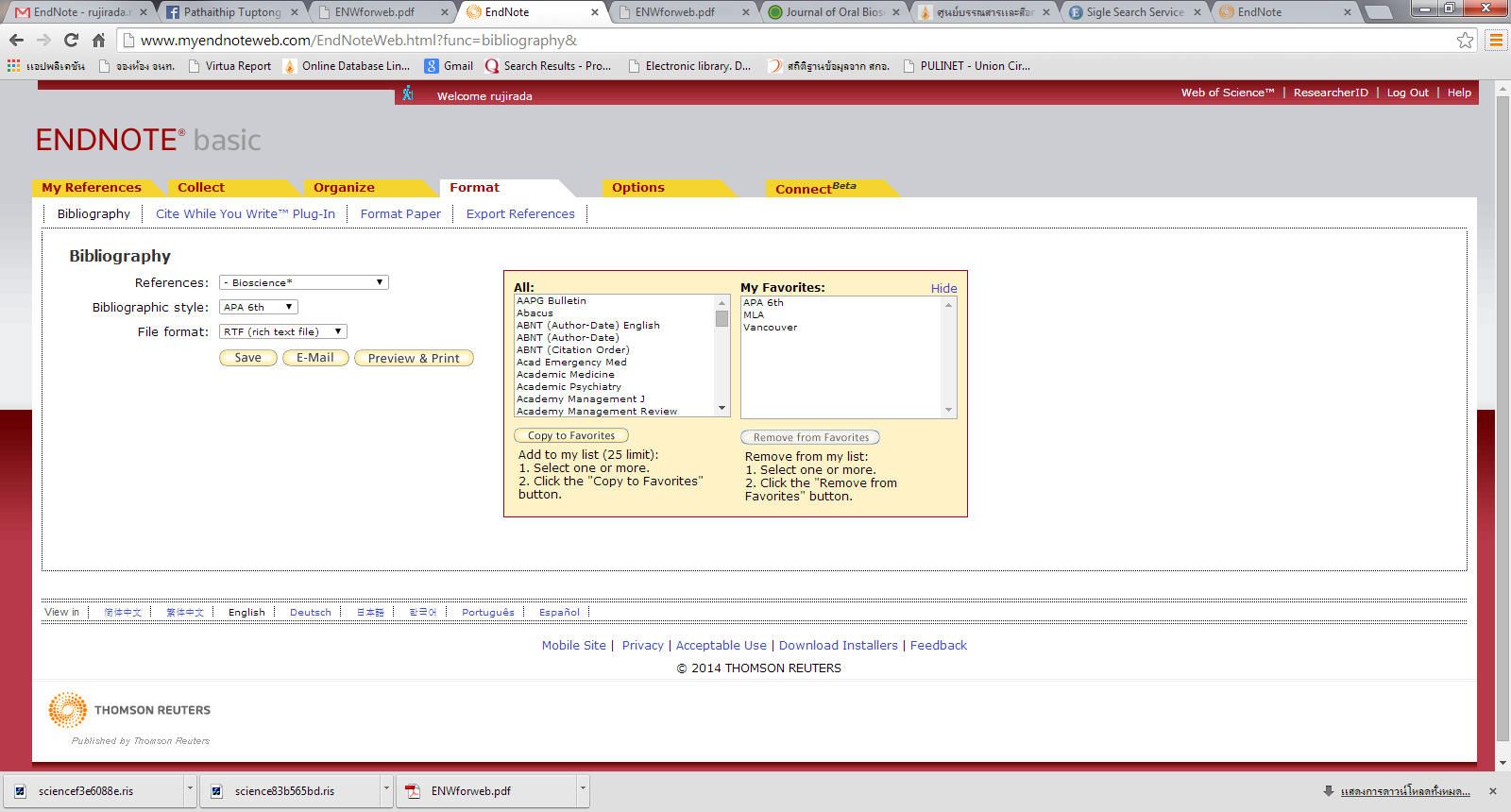 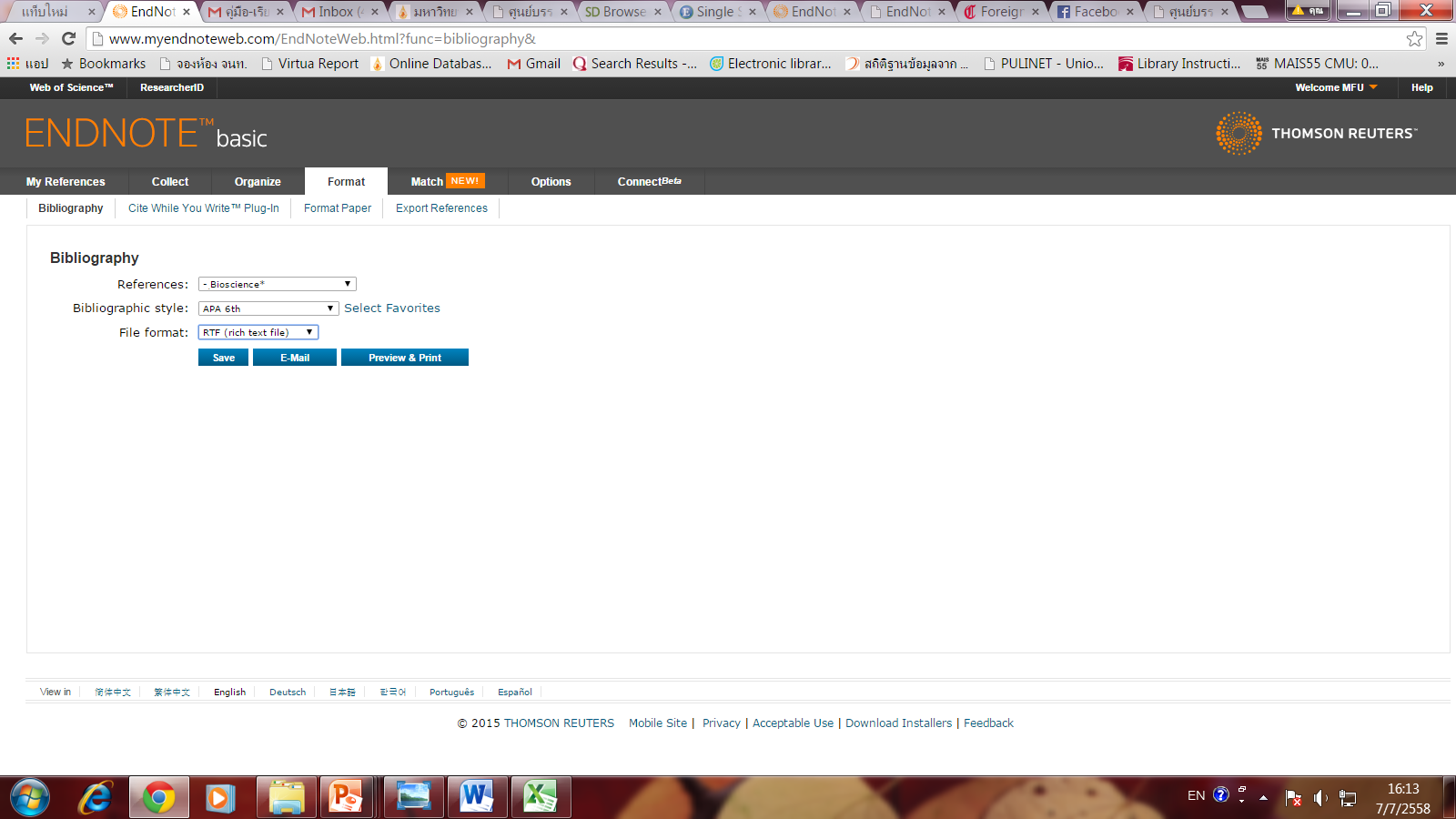 Export file  ออกมามีนามสกุล .rtf
Save as เป็นไฟล์ .doc
ปรับเปลี่ยนรูปแบบ ตัวอักษร ขนาด ระยะบรรทัด ได้
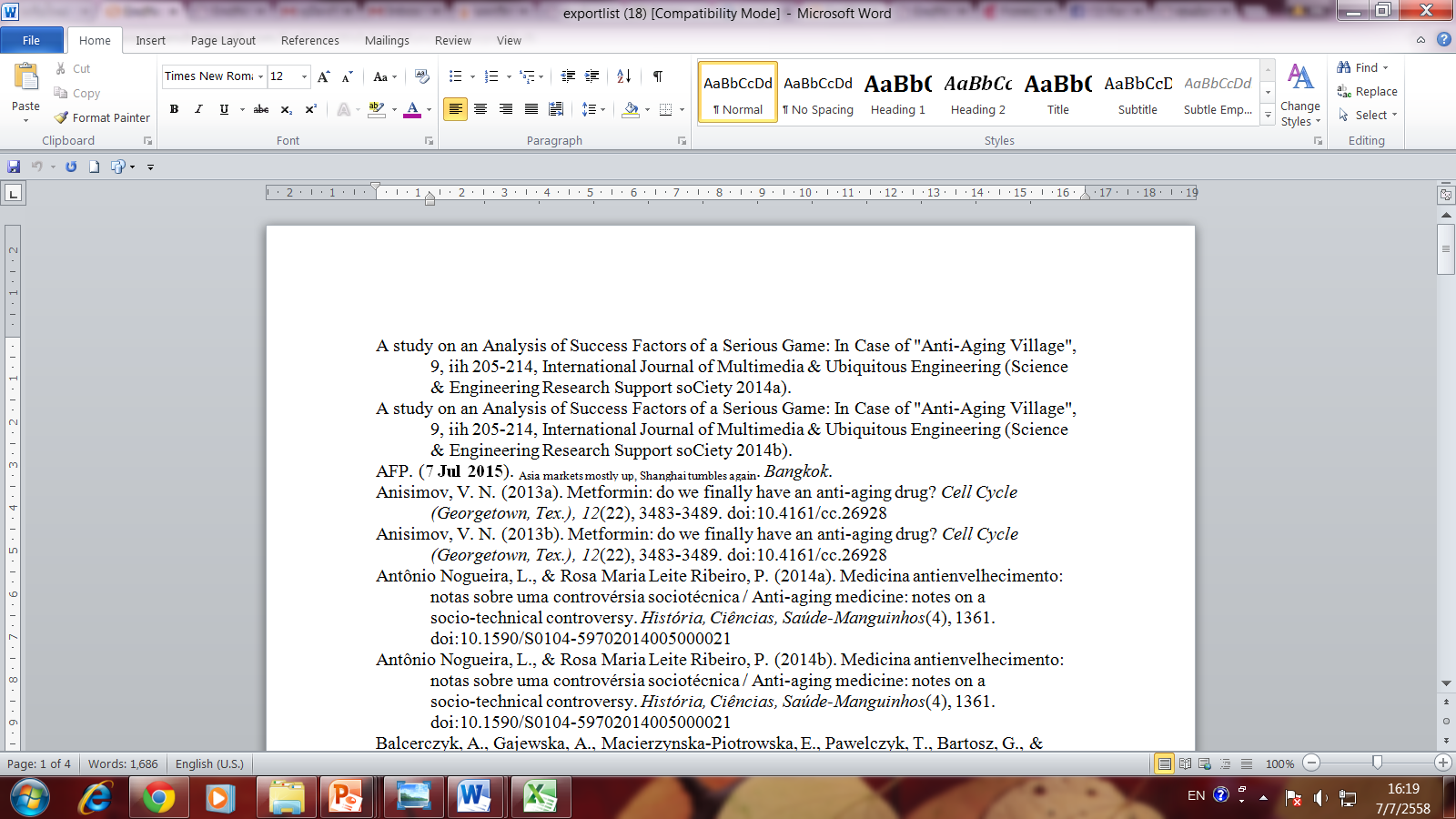 6. การแทรกอ้างอิงในเนื้อหา ขณะทำงานใน MS word
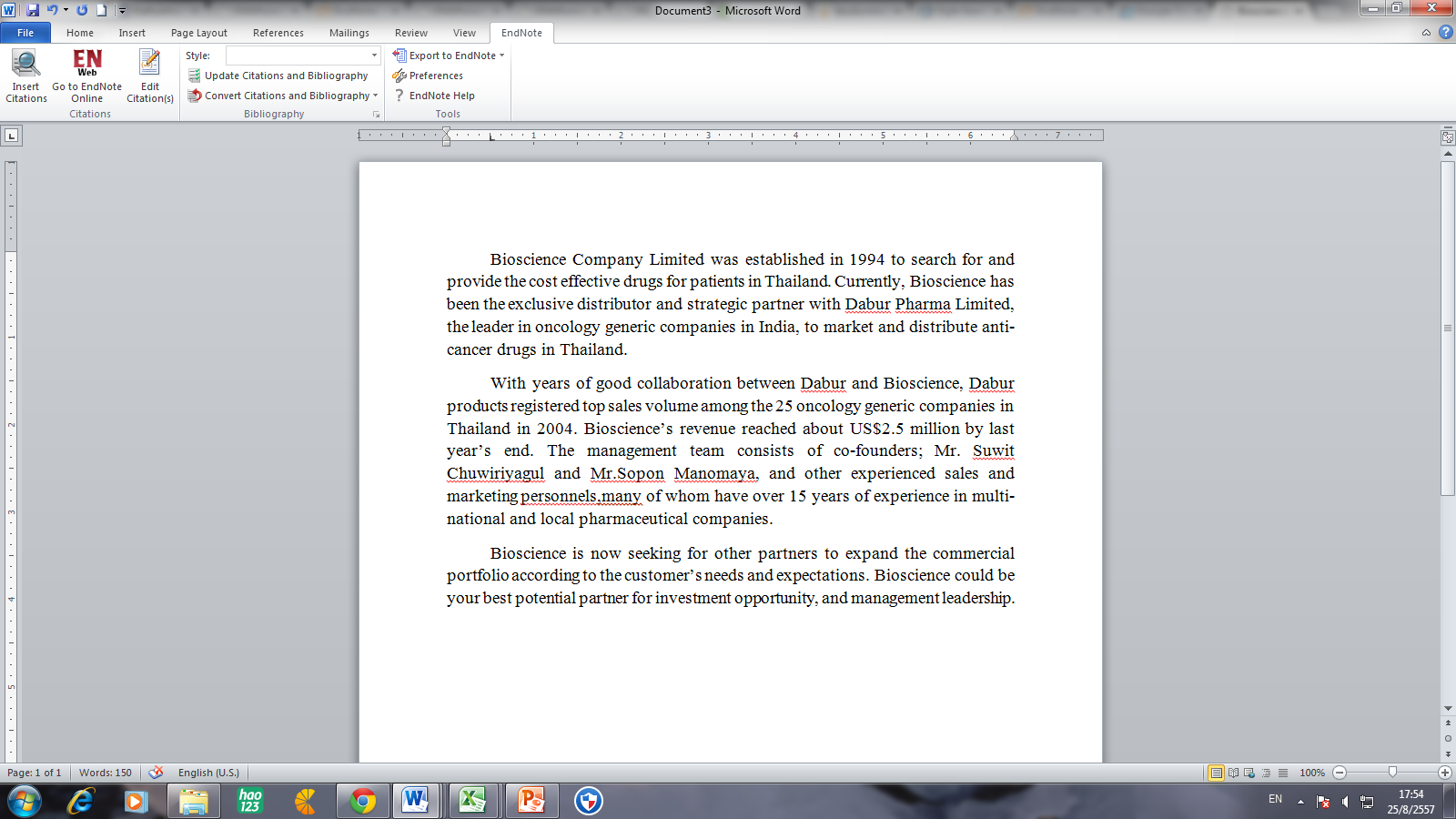 1.ระบุตำแหน่งที่จะอ้างอิง
2. คลิกที่แถบเมนู Endnote จากนั้นเลือกเมนู Insert Citation
3. เลือกบรรณนุกรมที่ต้องการ คลิกที่เมนู Insert
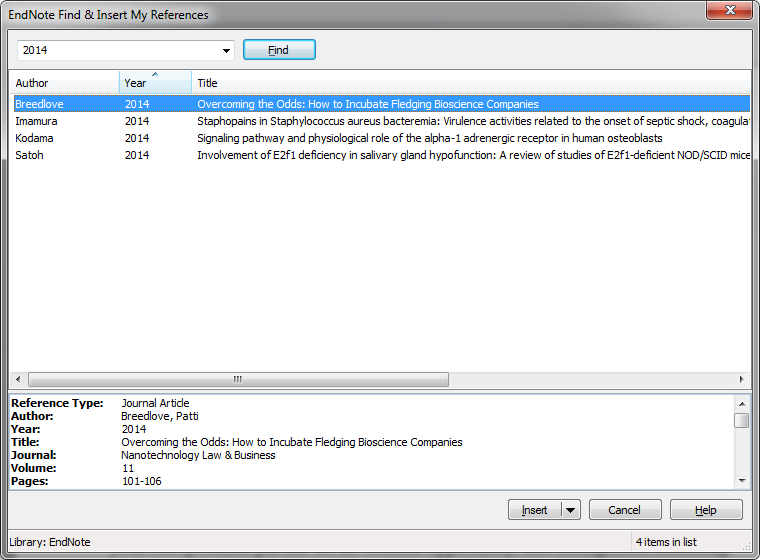 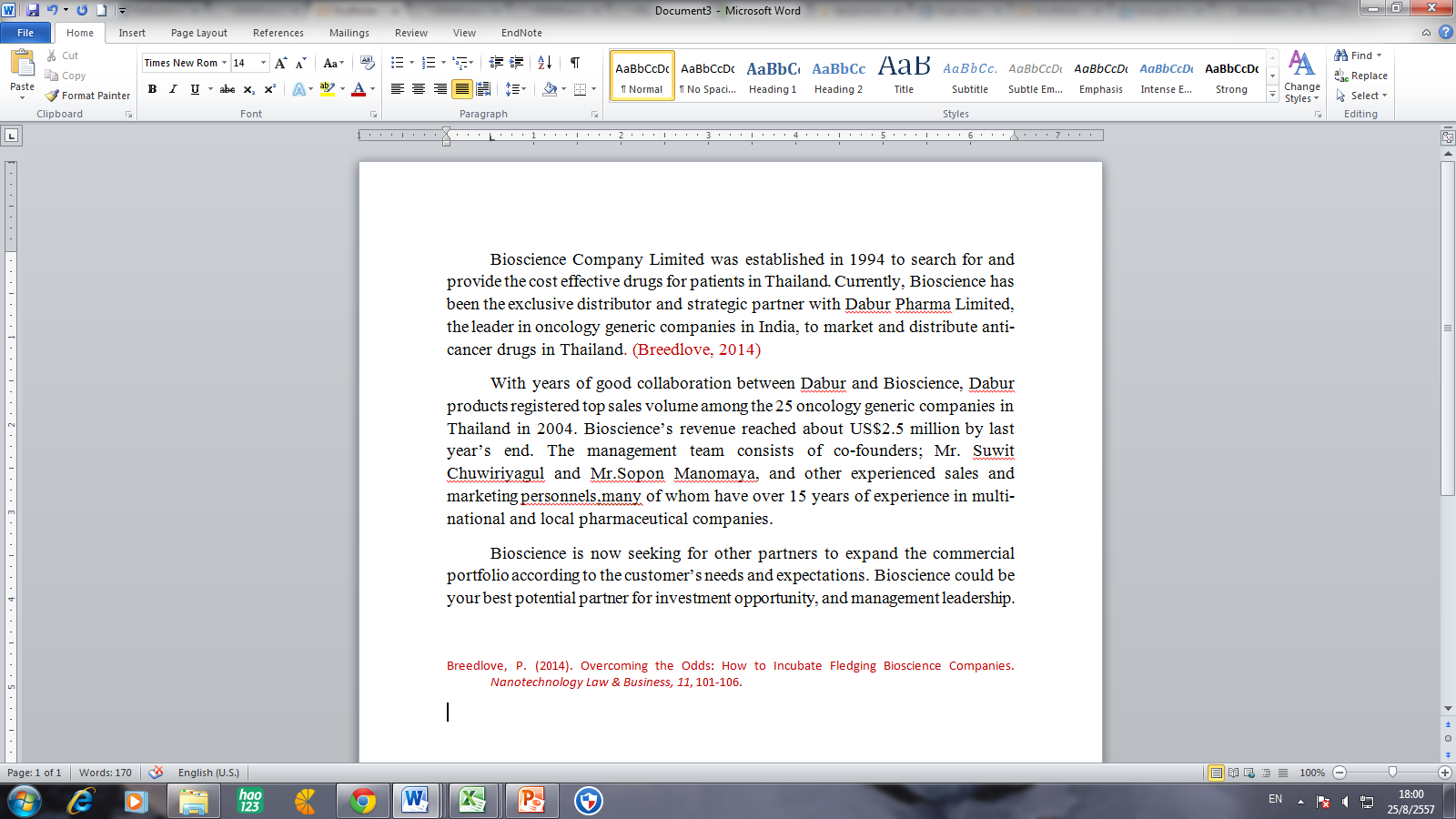 เปลี่ยนรูปแบบบรรณานุกรม
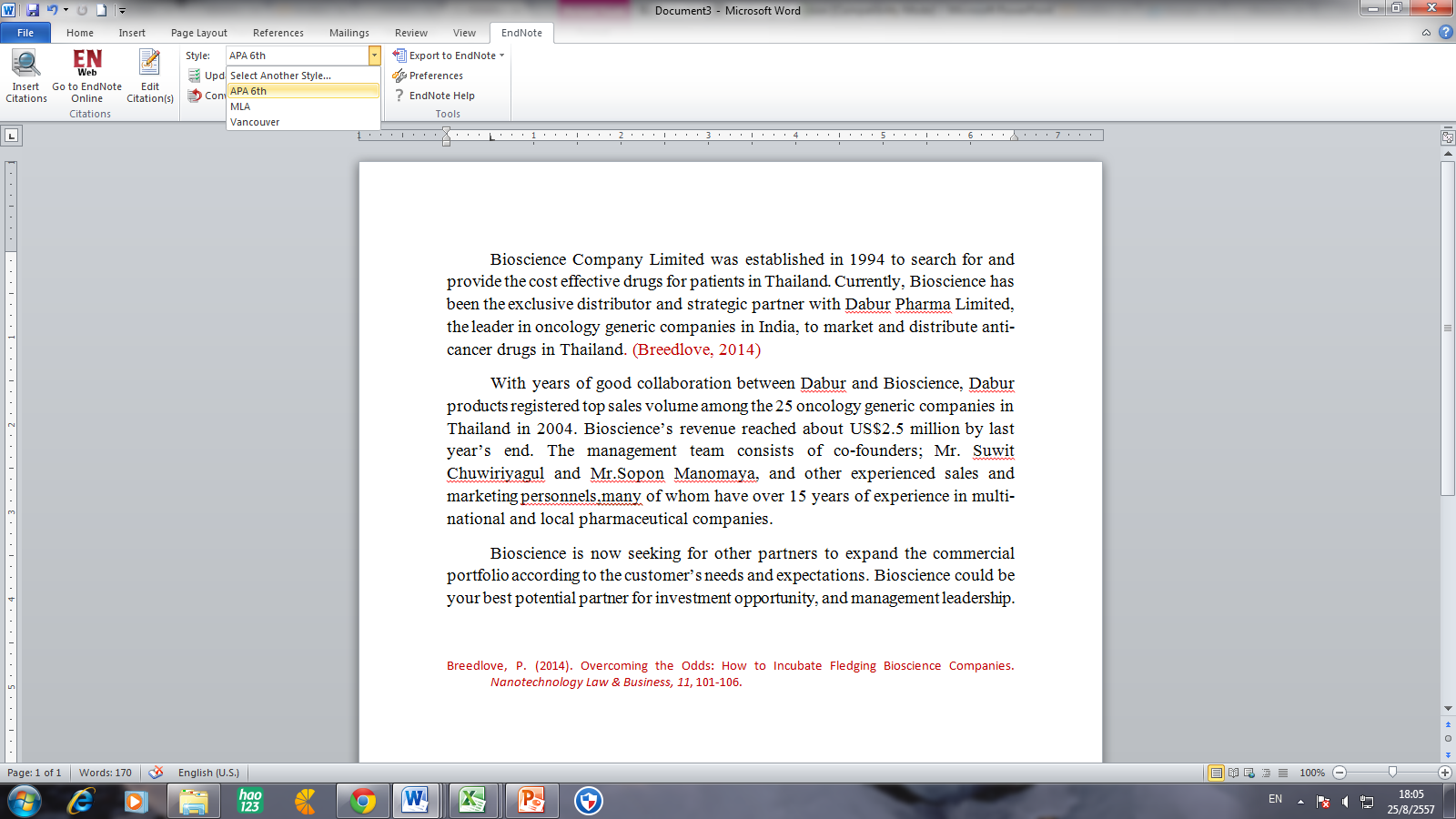 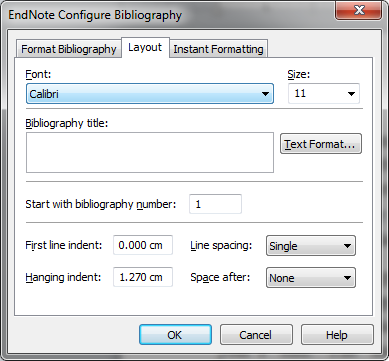 การแก้ไขการอ้างอิง
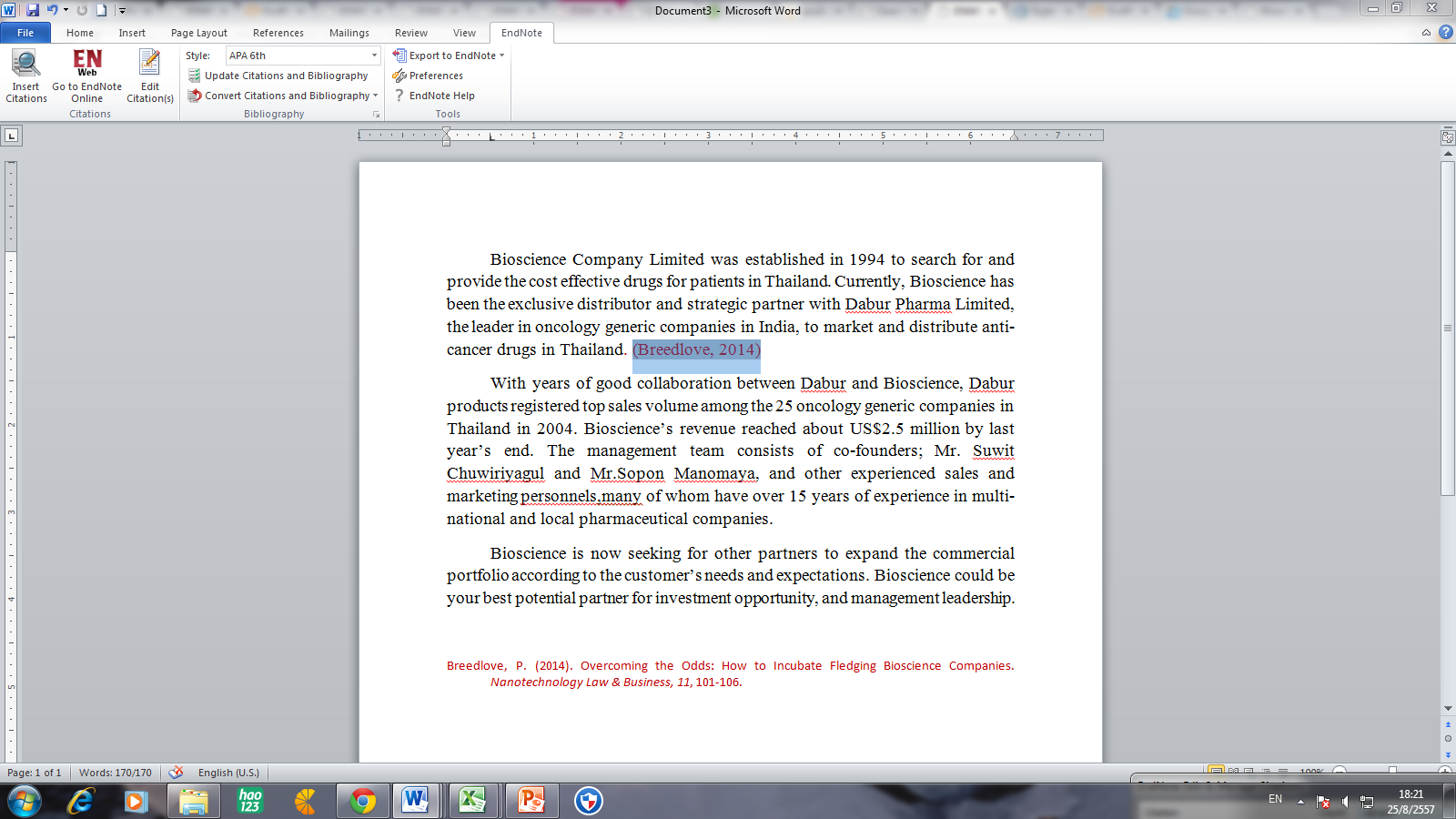 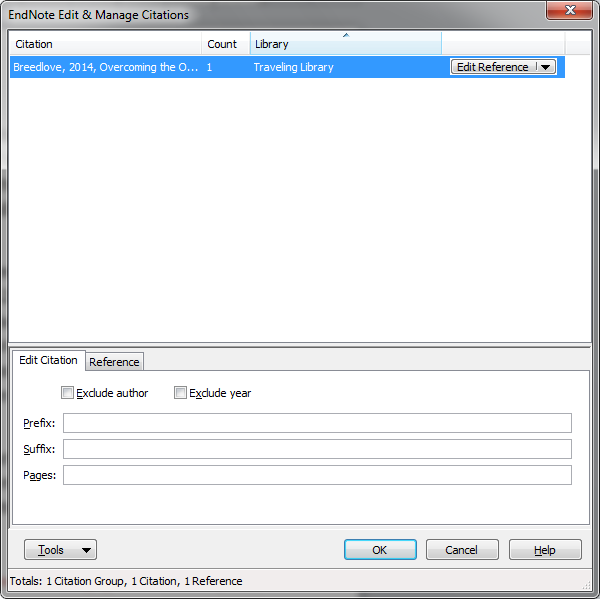 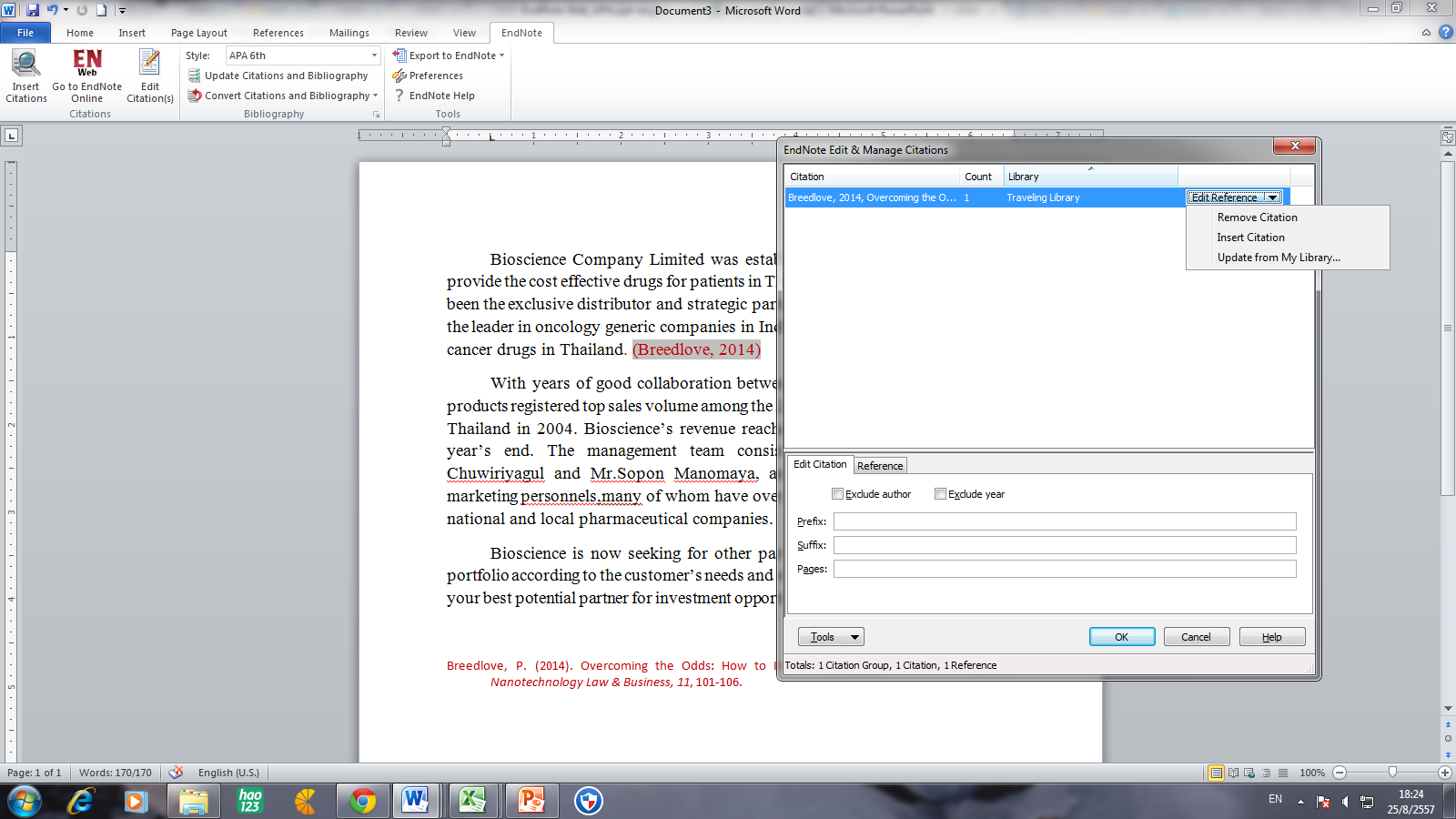 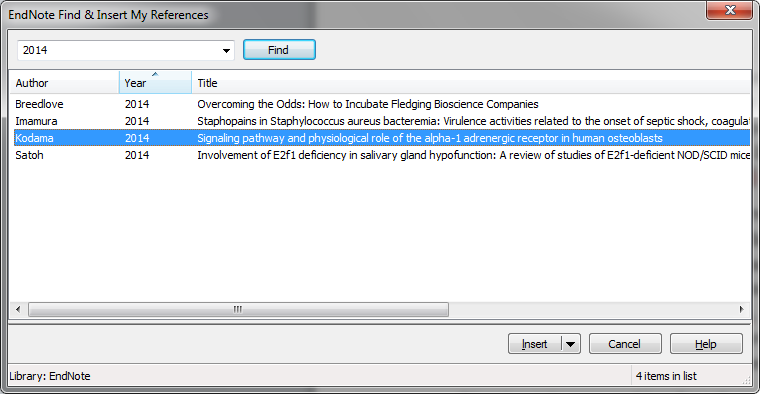 ลบ เพิ่ม ปรับปรุง
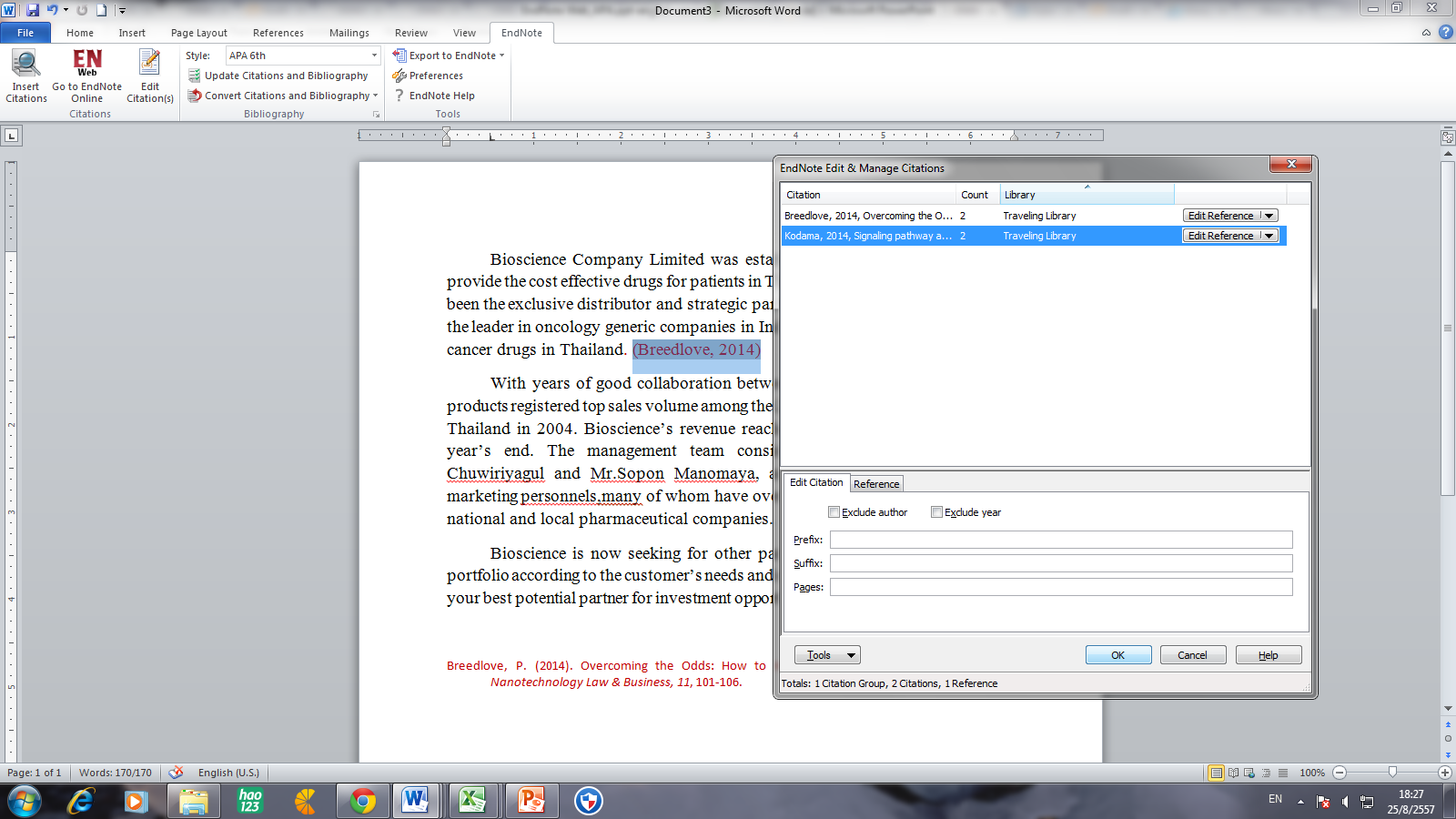 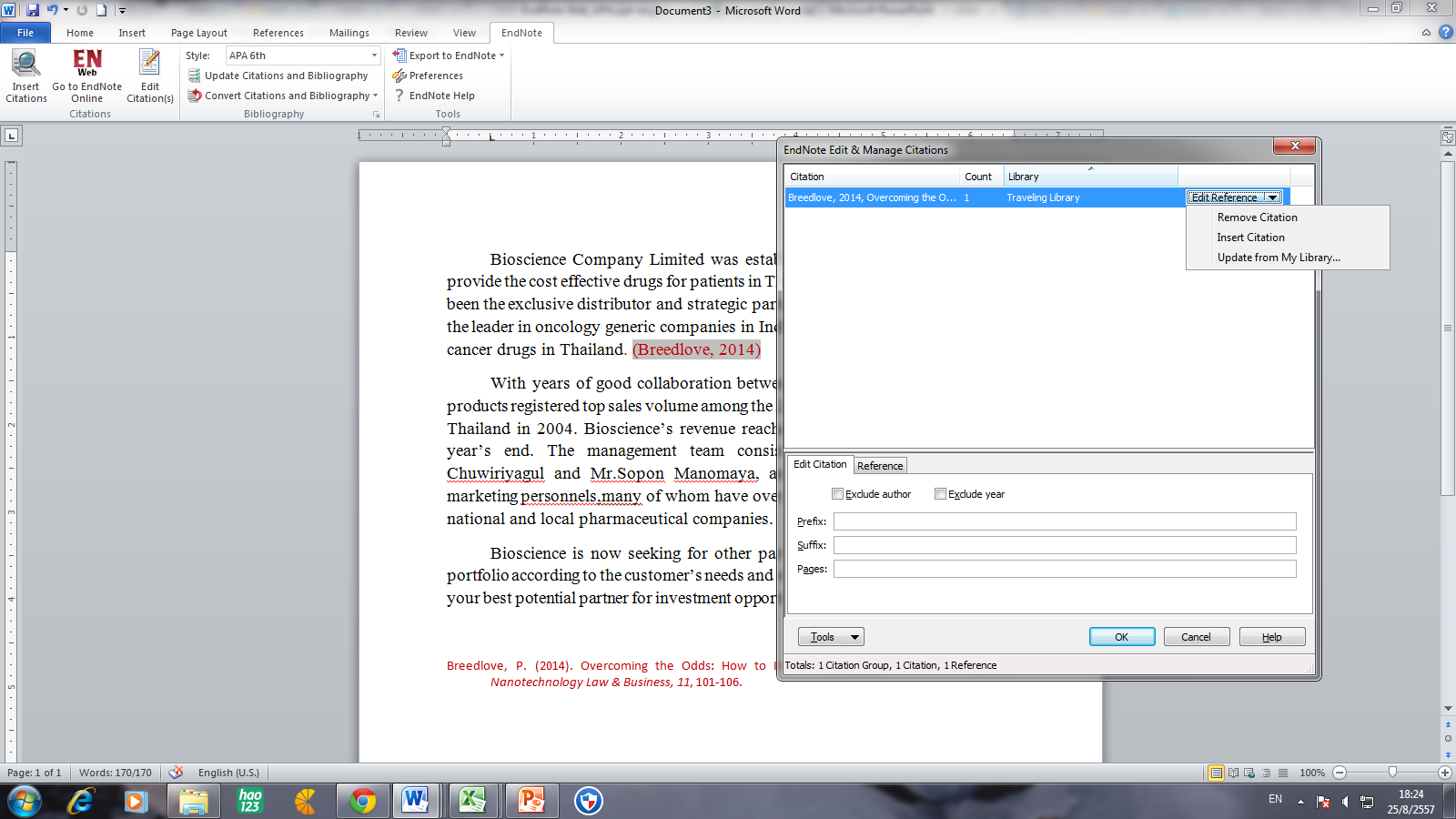 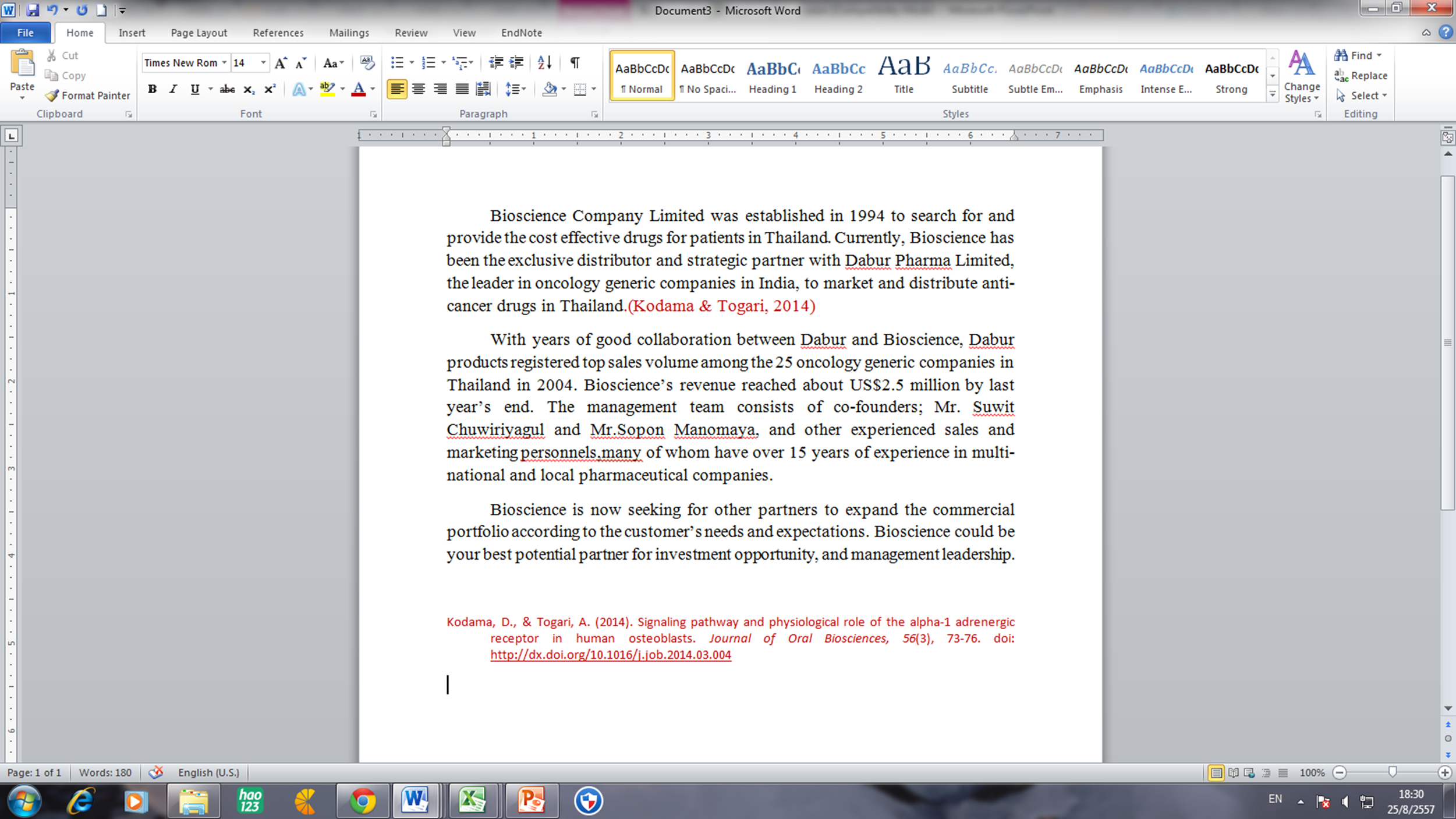 Contact Us
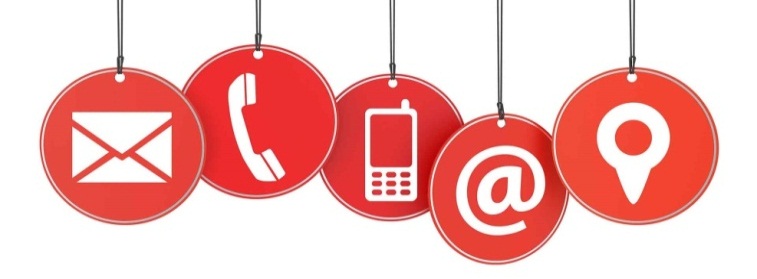 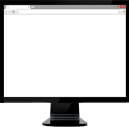 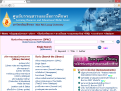 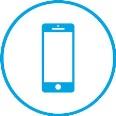 0 5391 6339 , 0 5391 6345 

library-help-desk@mfu.ac.th

MFU_LIBRARY	

library.mfu.ac.th
	
facebook.com/LREMC
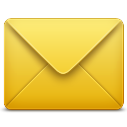 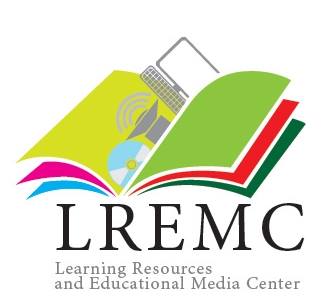 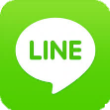 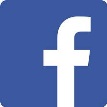